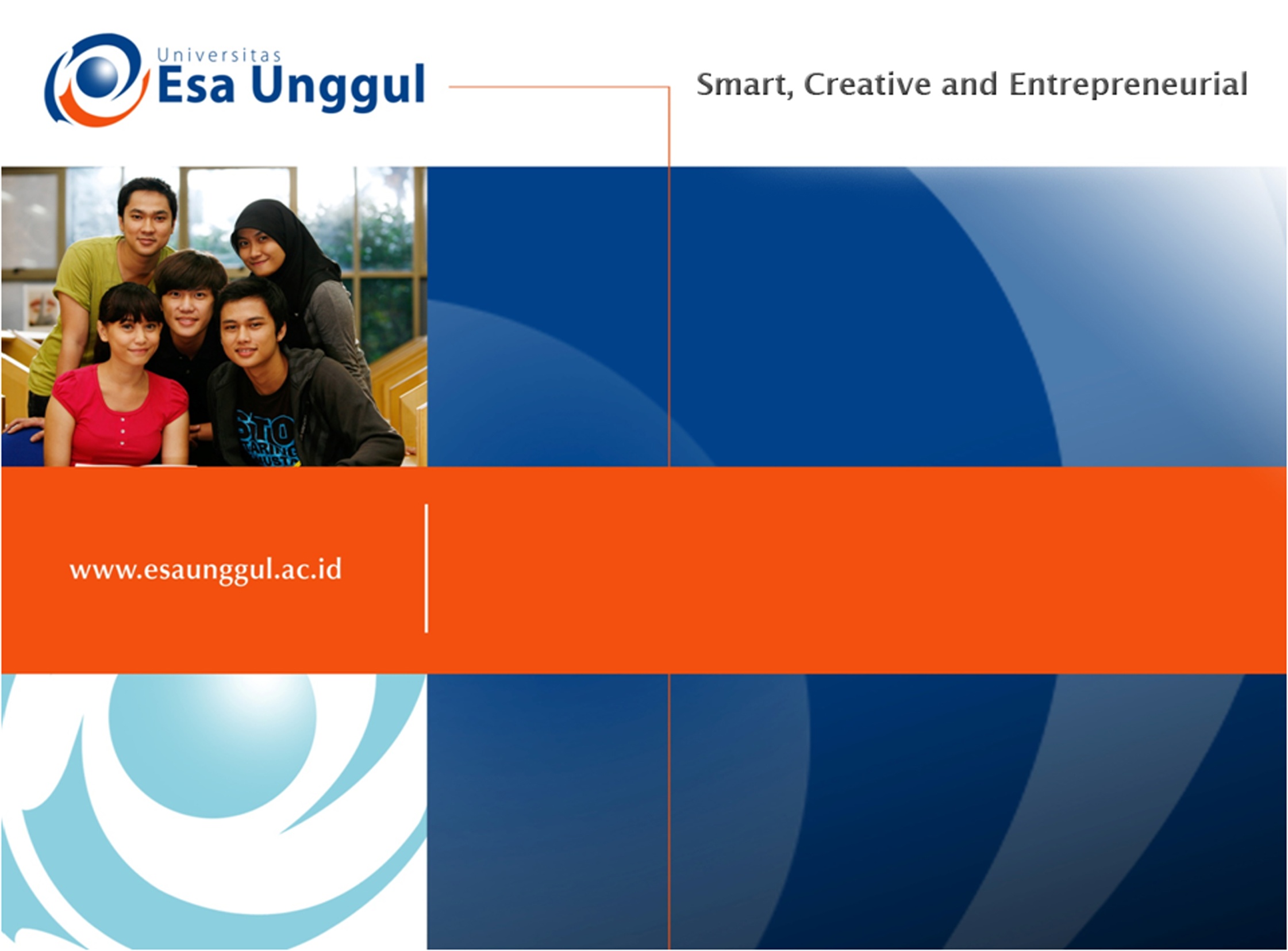 PENDEKATAN SIFAT 
(TRAITS THEORY)
Allport, Eysenck, Cattell
10/16/2017
win/prib/2017
1
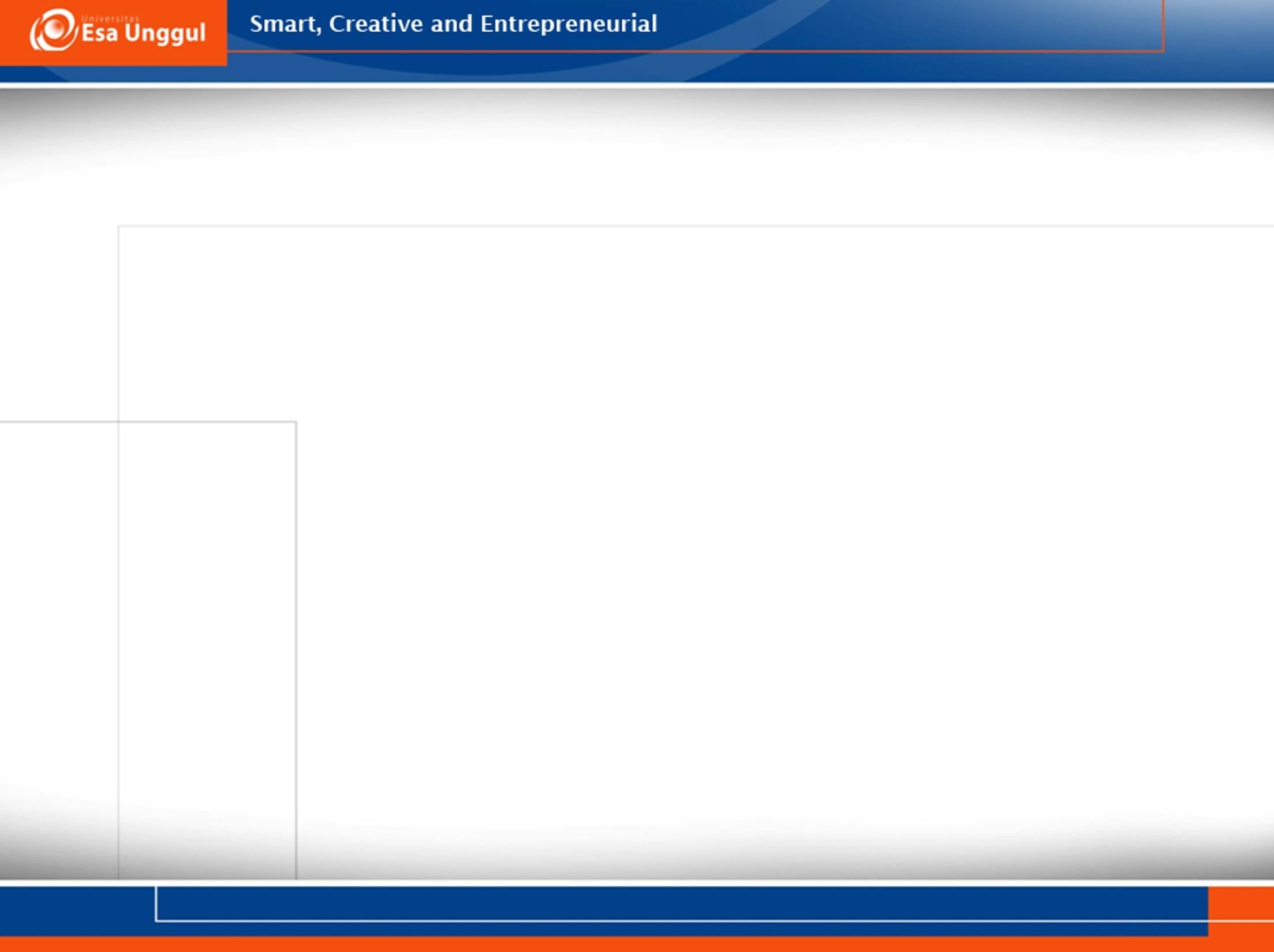 Fokus bab
Tuliskan deskripsi kepribadian salah satu kenalan Anda!
 
(tidak perlu disebutkan namanya)
10/16/2017
win/prib/2017
2
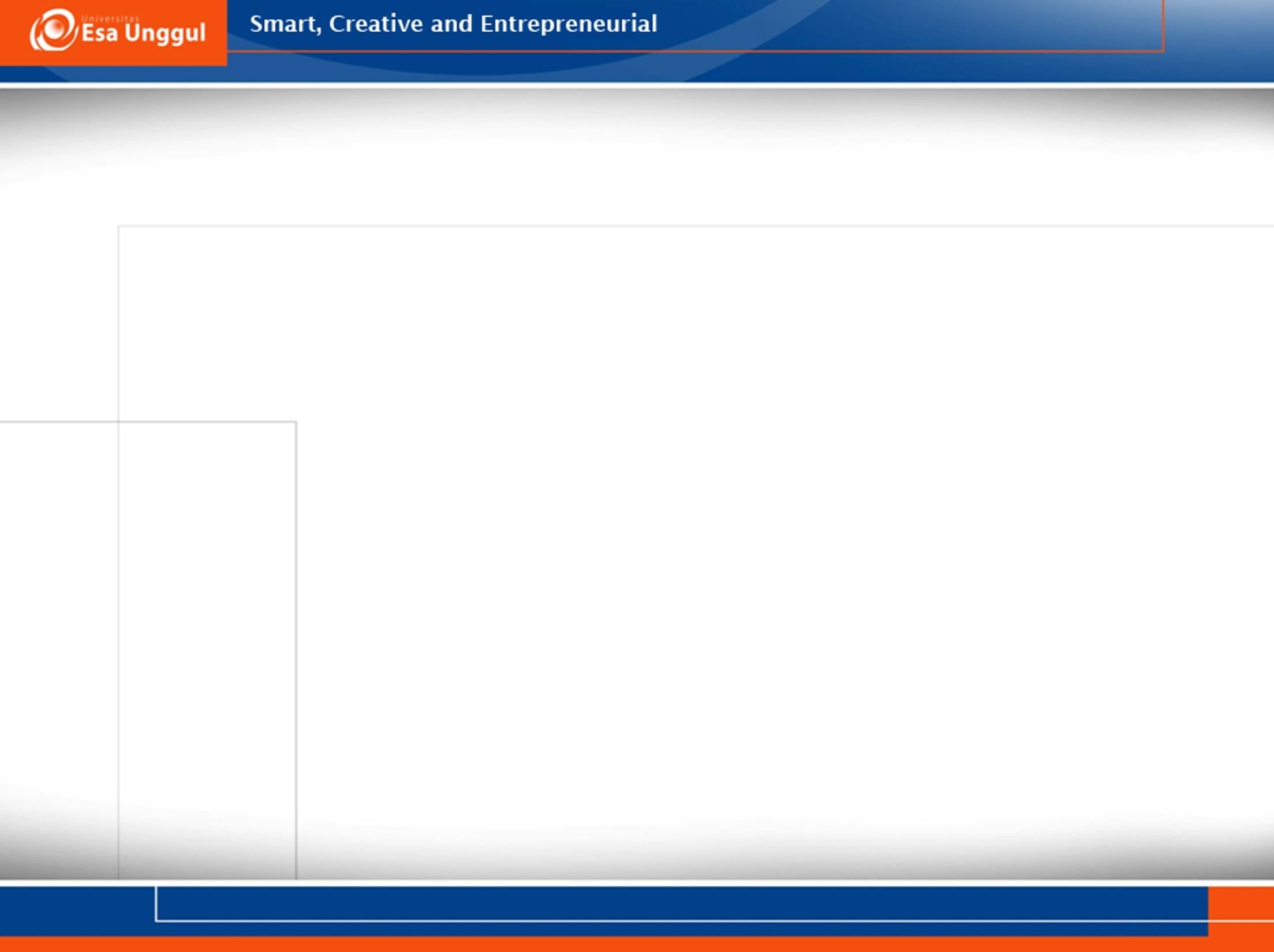 Apa yg Anda tuliskan?
PP
Ramah?
 Baik?
 Ceria?
 Malas?
 Humoris?
 Moody?
 Pemalu?
 Judes?
 Sensitif?
 Lucu?
dll
Personality Traits
(sifat/ciri kepribadian)
Perdebatannya:
 Orang-orang berpikir bahwa Traits/sifat
   adalah sentral/pusat bagi kepribadian. 
 Bagi Periset, Traits/sifat merupakan unit 
  utama kepribadian.Kepribadian bukan 
  hanya sifat.
10/16/2017
win/prib/2017
3
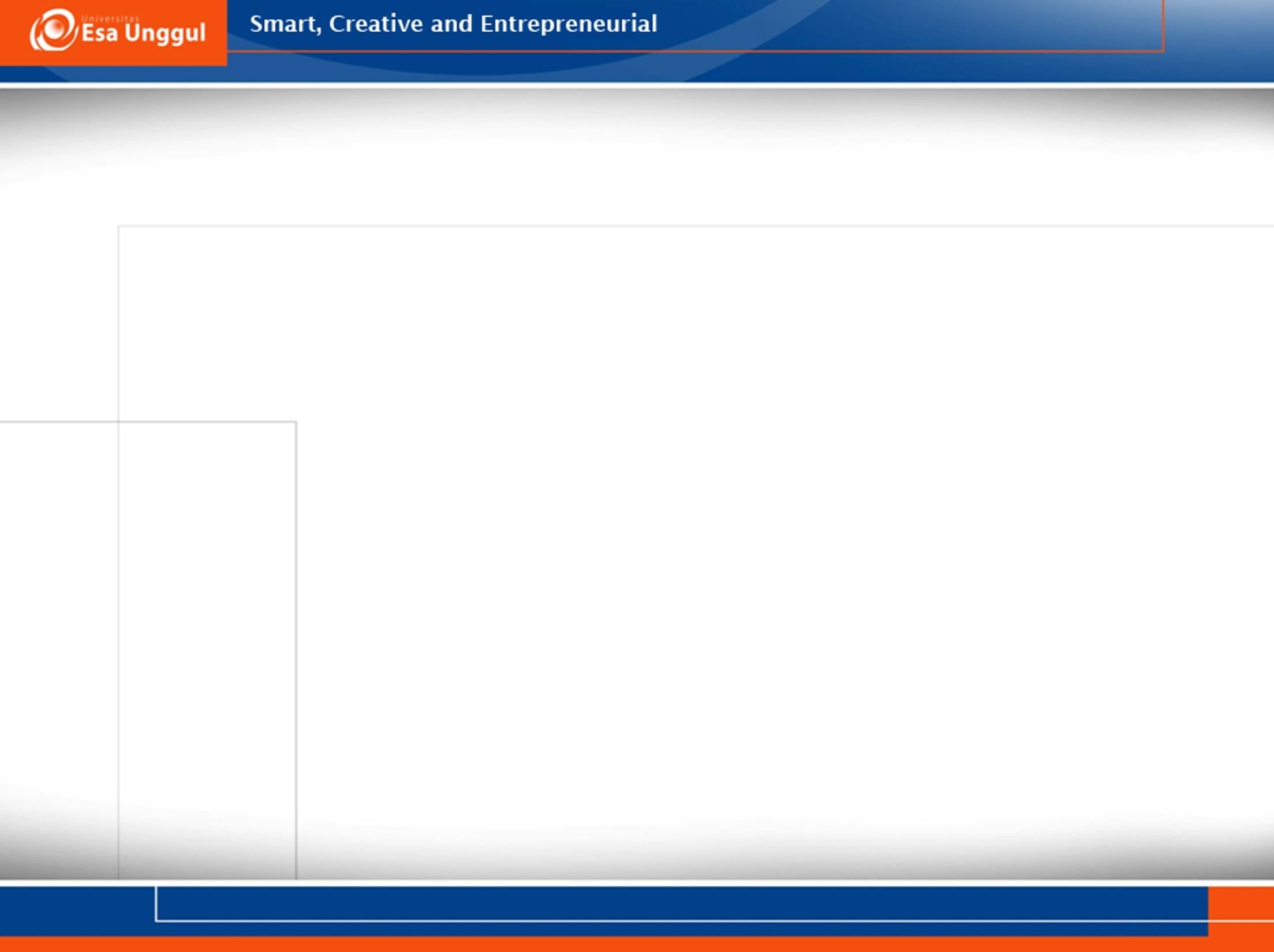 Apa itu Traits atau Sifat Kepribadian?
Kecenderungan untuk berperilaku, merasa atau berpikir dg cara tertentu sebagaimana diekspresikan individu pada banyak situasi dg pola konsisten, 


Artinya?
Orang tersebut cenderung bertindak “baik” dari waktu ke waktu, dan dari satu situasi ke situasi lainnya.
Seseorang yg bersifat ”baik”
10/16/2017
win/prib/2017
4
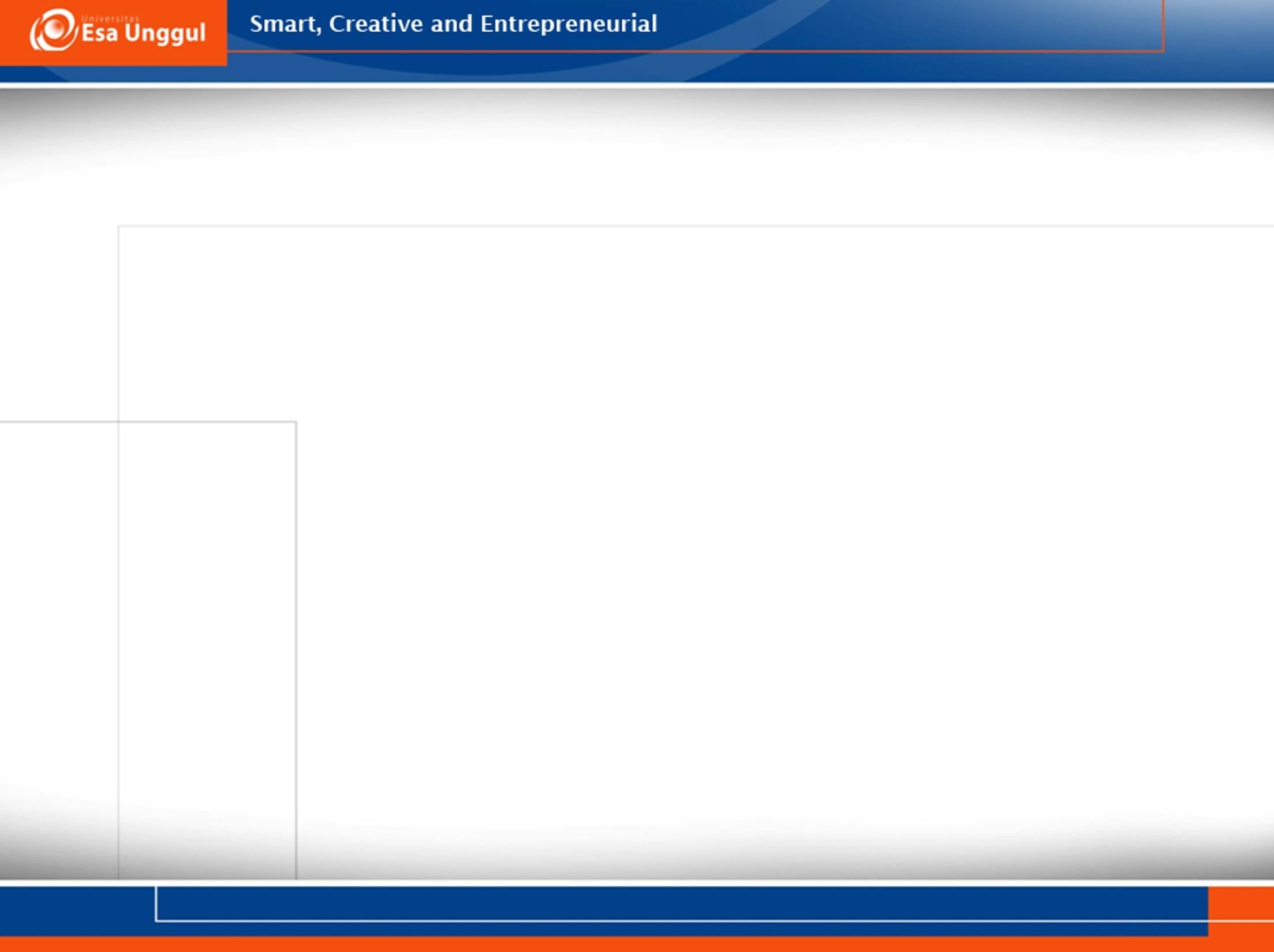 Apa fungsi Sifat Kepribadian?
Perilaku
10/16/2017
win/prib/2017
5
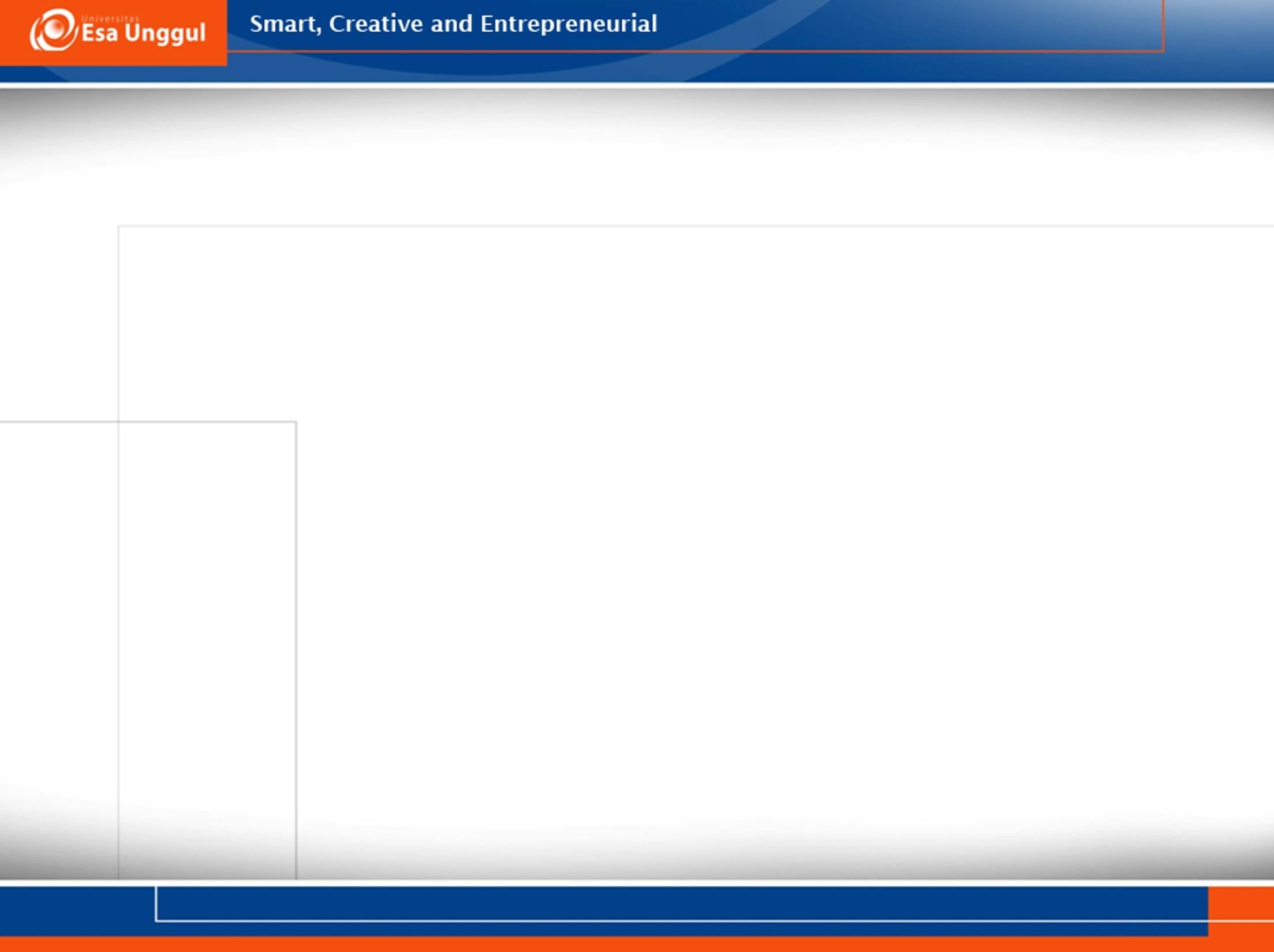 Pandangan Umum yg disepakati para Ahli
Ada beberapa asumsi mendasar yg disepakati oleh para ahli, di antaranya adalah Allport, Cattell, Eysenck:
Asumsi Tentang teori Traits:
Bahwa kepribadian dapat dicirikan berdasarkan kecenderungan konsisten dari individu yg bertindak, merasa, atau berpikir dg cara tertentu. 
Ada hubungan langsung antara pelaksanaan tindakan dg sifat seseorang. 
Perilaku dan kepribadian manusia dapat diorganisasi ke dalam hirarki. Contoh: dalam teori dari Eysenck
	(contoh teori EysenckLevel respons spesifik  level respons habitual  level sifat  Tipe Kepribadian).
10/16/2017
win/prib/2017
6
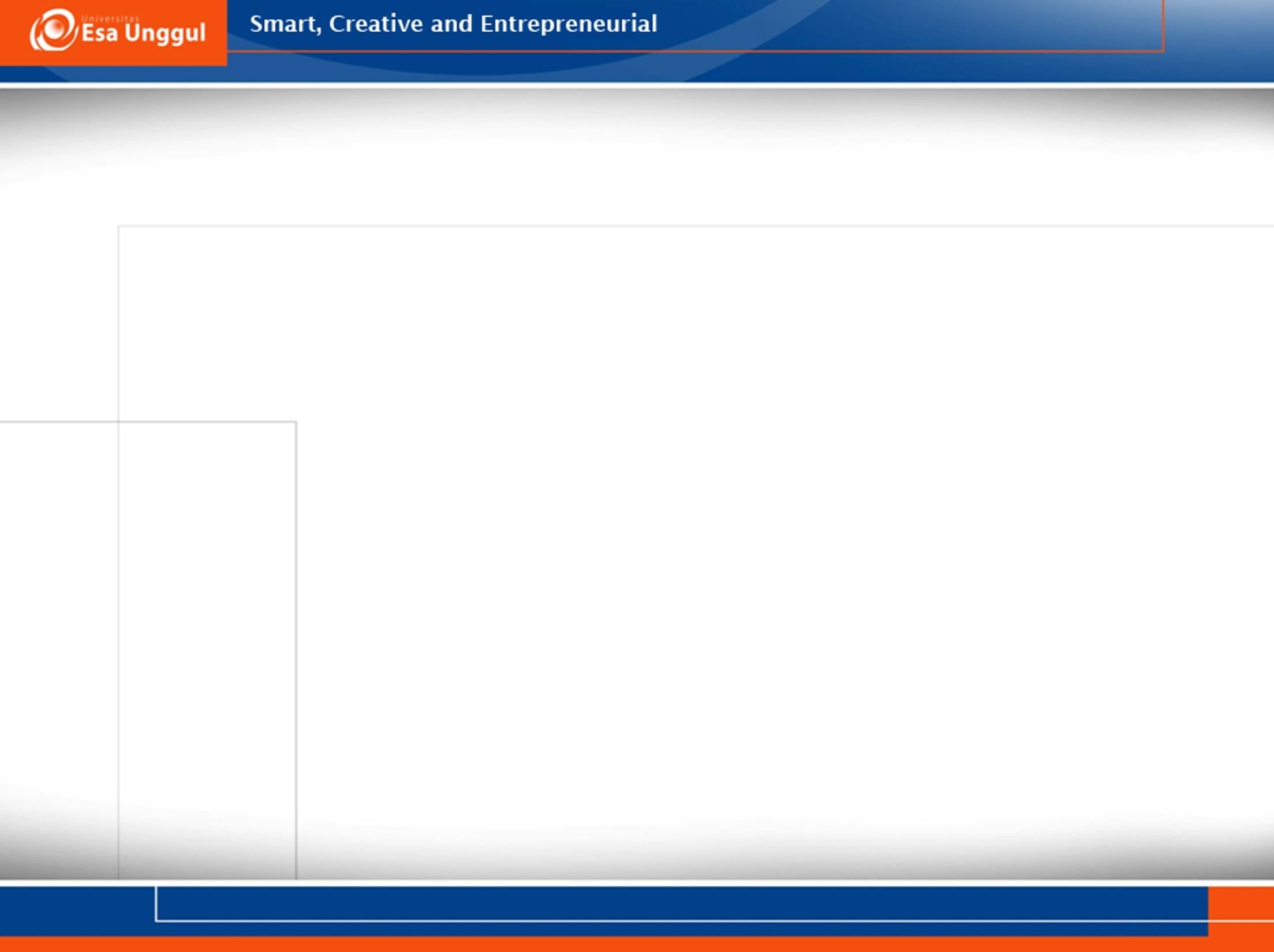 Gordon Willard Allport
Teorinya: Humanistic Trait & Self Theory.
Penekanan pd “keunikan individu”.
Hakekat manusia: optimistik.
Metode: Morfogenik (data individual utk melihat pola-pola perilaku individu)
Konstruk teori: eklektis  membenarkan & menerima ide-ide dari berbagai sumber (dari teori Freud, Maslow, Rogers, Eysenck, Skinner, dll).
Kepribadian: “Pengorganisasian dinamis dalam diri individu dimana sistem psikofisiknya  menentukan karakteristik perilaku dan pikirannya” (Allport, 1961).
10/16/2017
win/prib/2017
7
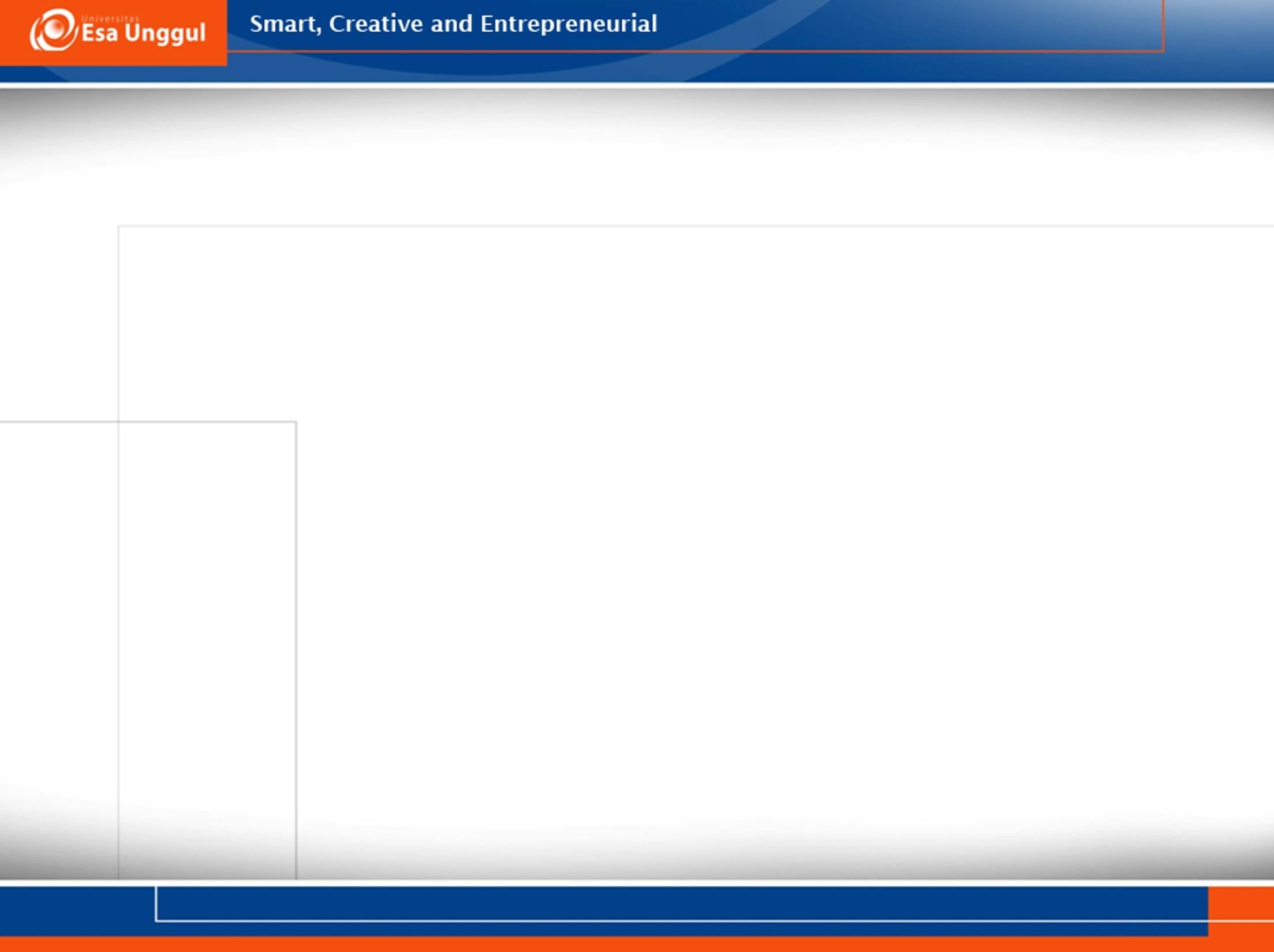 Allport menekankan pentingnya motivasi yg disadari. 
Orang yang sehat  sadar dg apa yg dikerjakan & alasan mengerjakannya. 

Asumsi umum Allport ttg “pribadi dewasa”:
Bersikap Proaktif.
Didominasi oleh motif-motif yg disadari.
10/16/2017
win/prib/2017
8
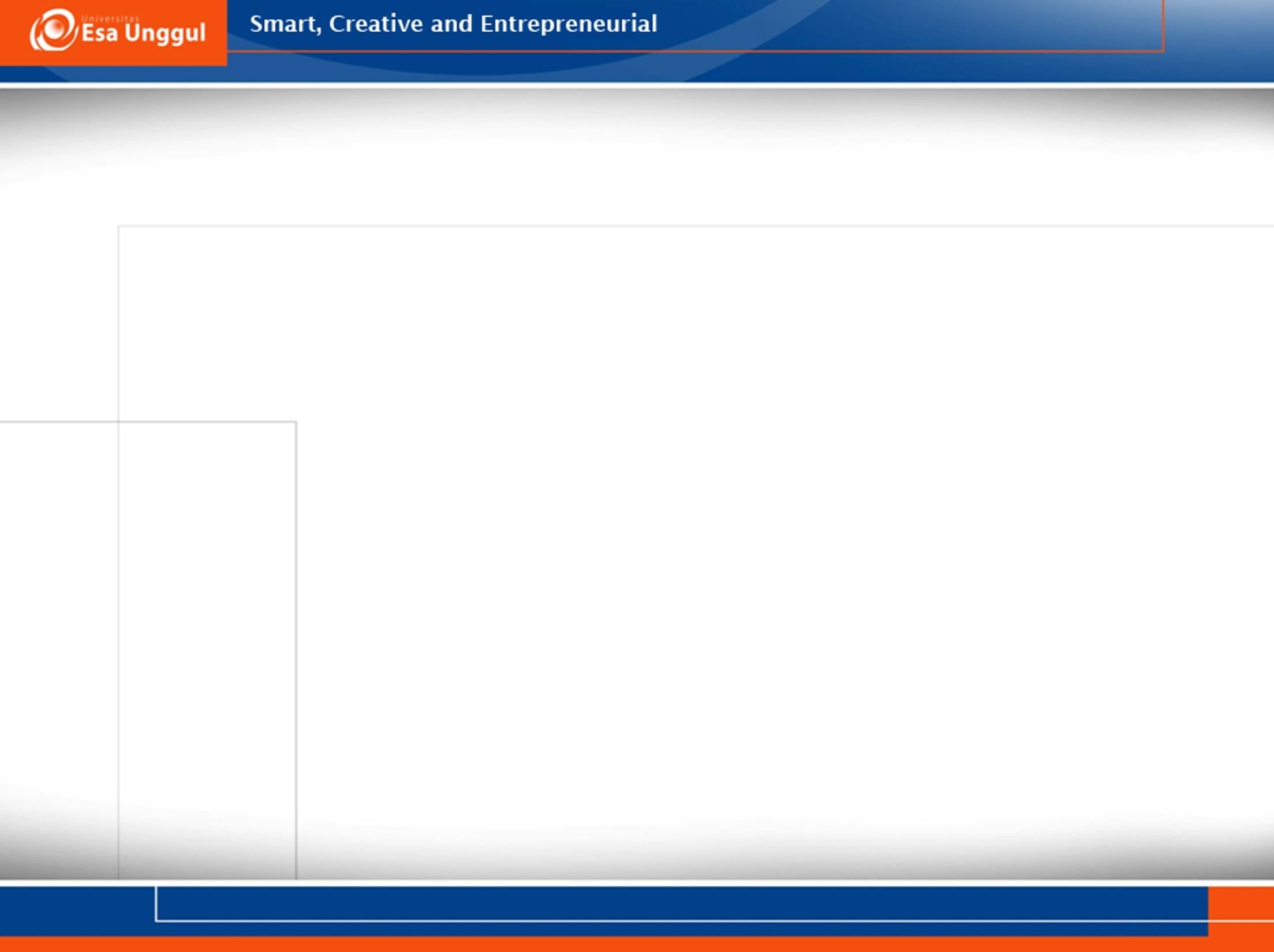 7 Kriteria Kepribadian Mature (Dewasa) menurut Allport
Extension of the Sense of self.
Warm relating of self to others.
Emotional security.
Realistic perception.
Skills and assignments.
Self objectification: insight and humor.
Unifying philosophy of life.
10/16/2017
win/prib/2017
9
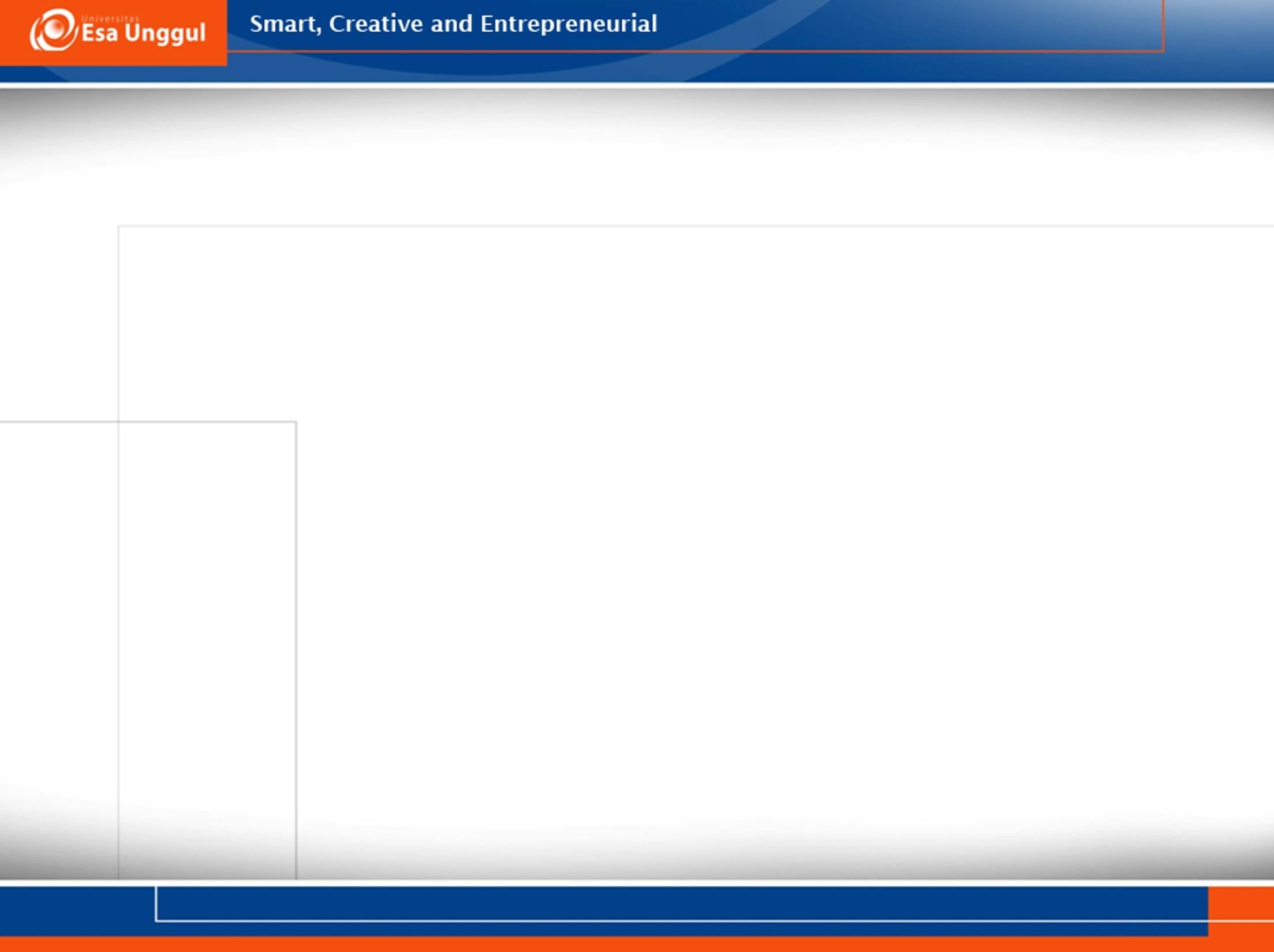 Struktur Kepribadian menurut Allport
Pentingnya “Disposisi personal” (sifat individu):
Ada 3 tingkatan:
Disposisi esensial (cardinal trait)  karakteristik yg sangat menyolok yg tdk bisa disembunyikan & memengaruhi setiap tindakan.
Disposisi sentral (central trait)  biasanya 5-10 sifat individual yg membuat seseorang menjadi unik dan berperilaku dalam cara tertentu dalam satu rentang situasi.
Disposisi Sekunder (secondary trait)  sifat umum, kecenderungan untuk berperilaku dengan cara tertentu yg relevan dg beberapa situasi.
Sifatnya: dinamis. 
Proprium: karakteristik “keunikan individu”
Perilaku & karakteristik yg hangat, sentral & penting dlm hidup seseorang.
Mencakup aspek-aspek kehidupan yg dianggap penting bagi konsep identitas & pengembangan diri.
10/16/2017
win/prib/2017
10
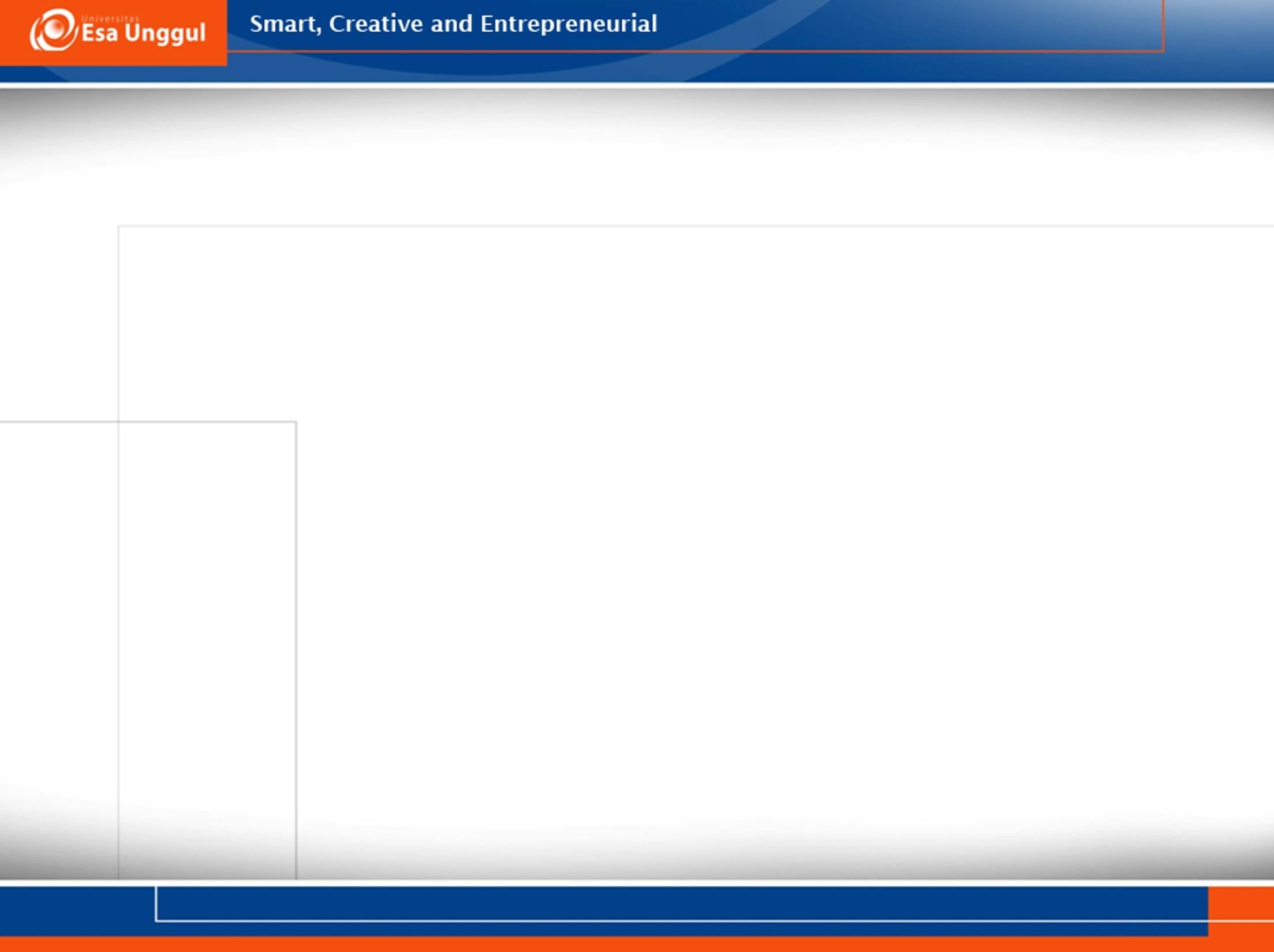 Proses Kepribadian menurut Allport
Motivasi
Motif: SAAT ini (bukan masa lalu) berupa otonomi fungsional utk mencari tujuan-tujuan baru.
Motif yg secara fungsional otonom bersifat kekinian, individual dan independent.
“SADAR” apa yg dikerjakan
mengerti “WHY” (alasan melakukan)
10/16/2017
win/prib/2017
11
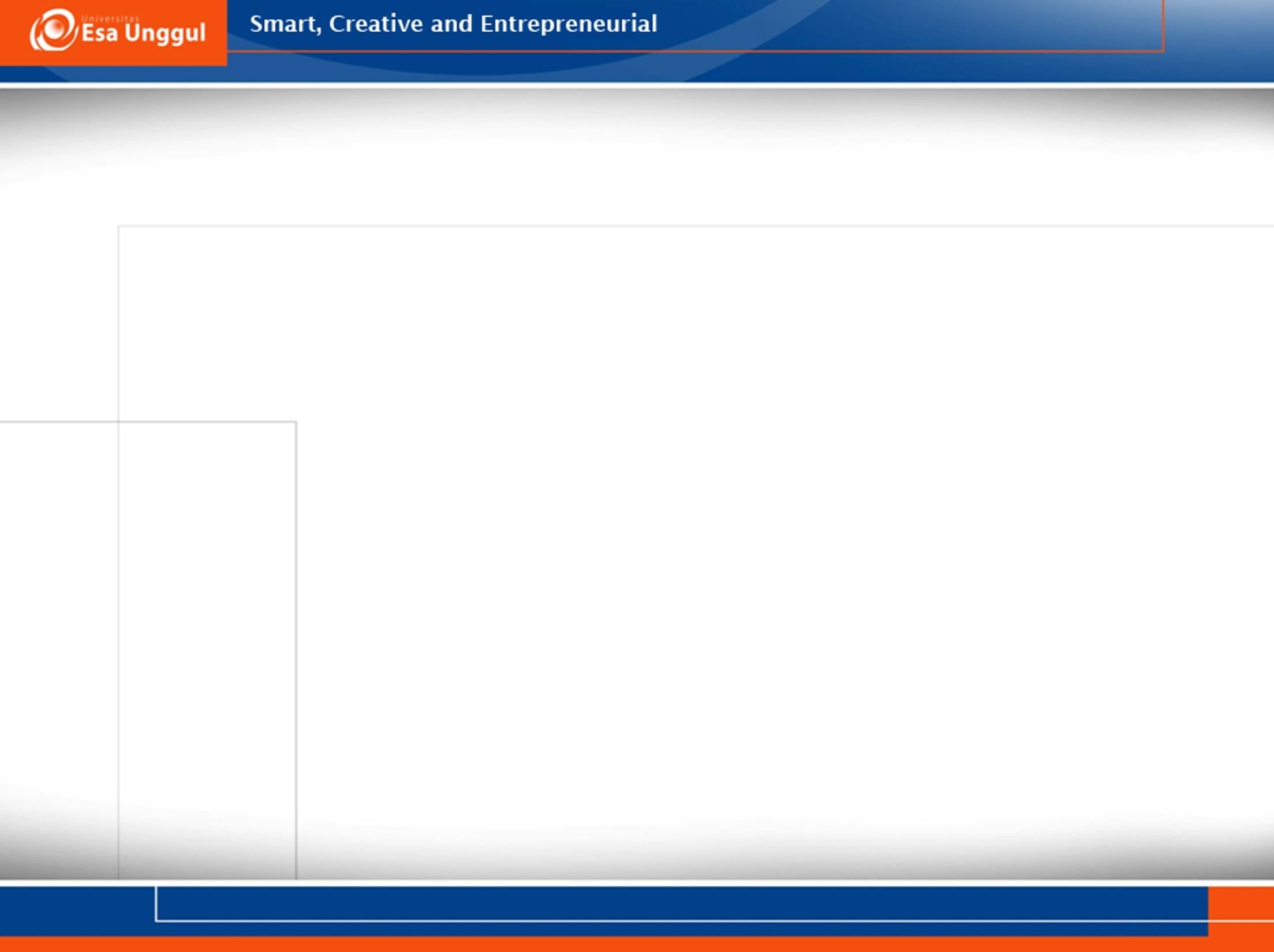 8 Proses yg secara fungsional otonom:
Dorongan biologis: makan, tidur, dll.
Motif yg berkaitan dg pereduksian dorongan dasar.
Tindakan refleks.
Kelengkapan dasar: fisik, inteligensi, temperamen.
Kebiasaan yg terbentuk di dlm proses.
Pola-pola perilaku yg memerlukan penguatan.
Sublimasi yg terikat kpd hasrat seksual kanak-kanak.
Sejumlah simtom neurotik / patologis.
10/16/2017
win/prib/2017
12
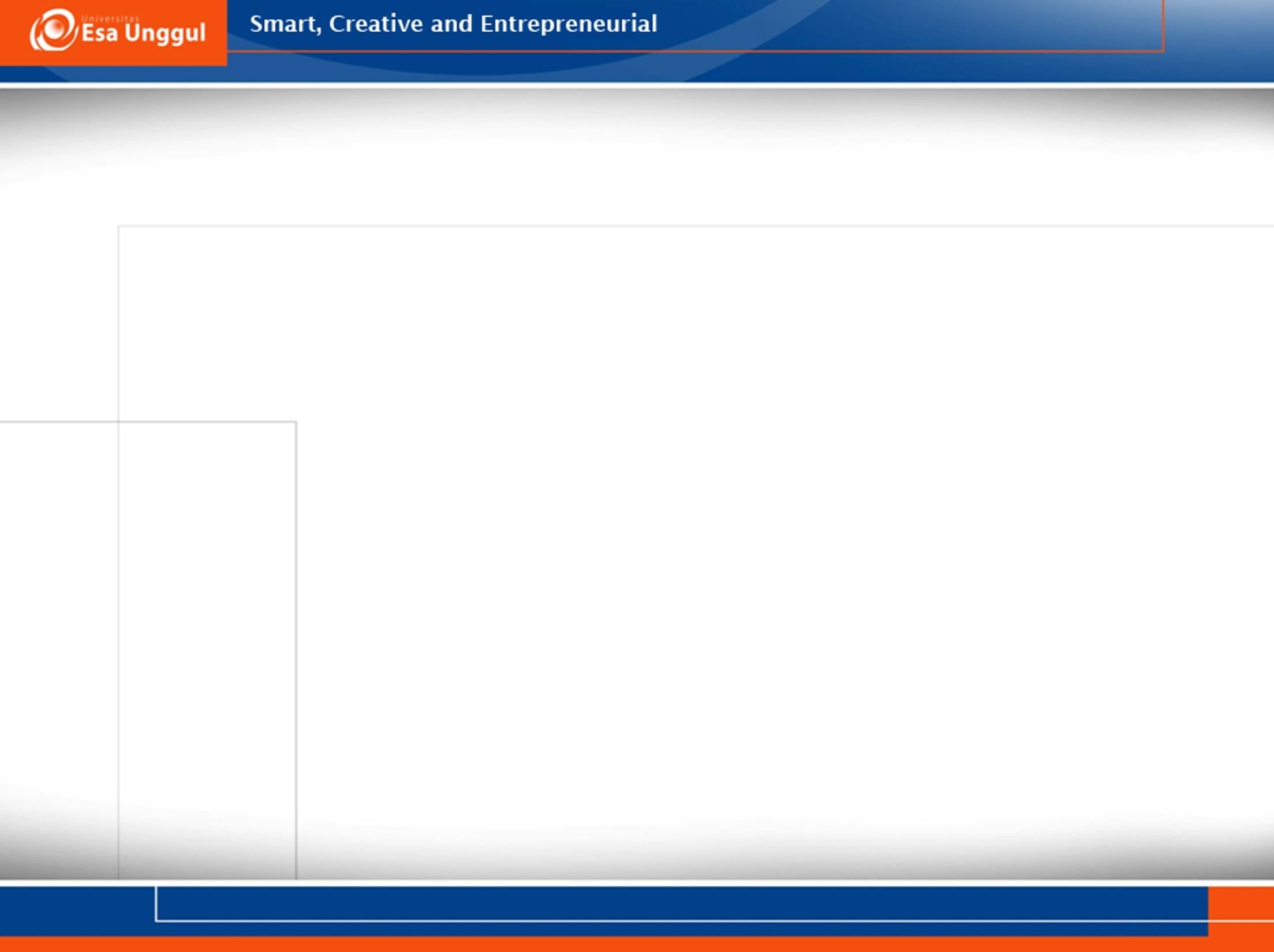 Pertumbuhan & Perkembangan Kepribadian menurut Allport
Lahir – 3 th  membangun kesadaran diri
3 – 6 th  perluasan diri & gambaran diri
6 – 12 th  kesadaran diri
> 12 th (remaja, dst)  propriate striving (tujuan & rencana masa depan)
10/16/2017
win/prib/2017
13
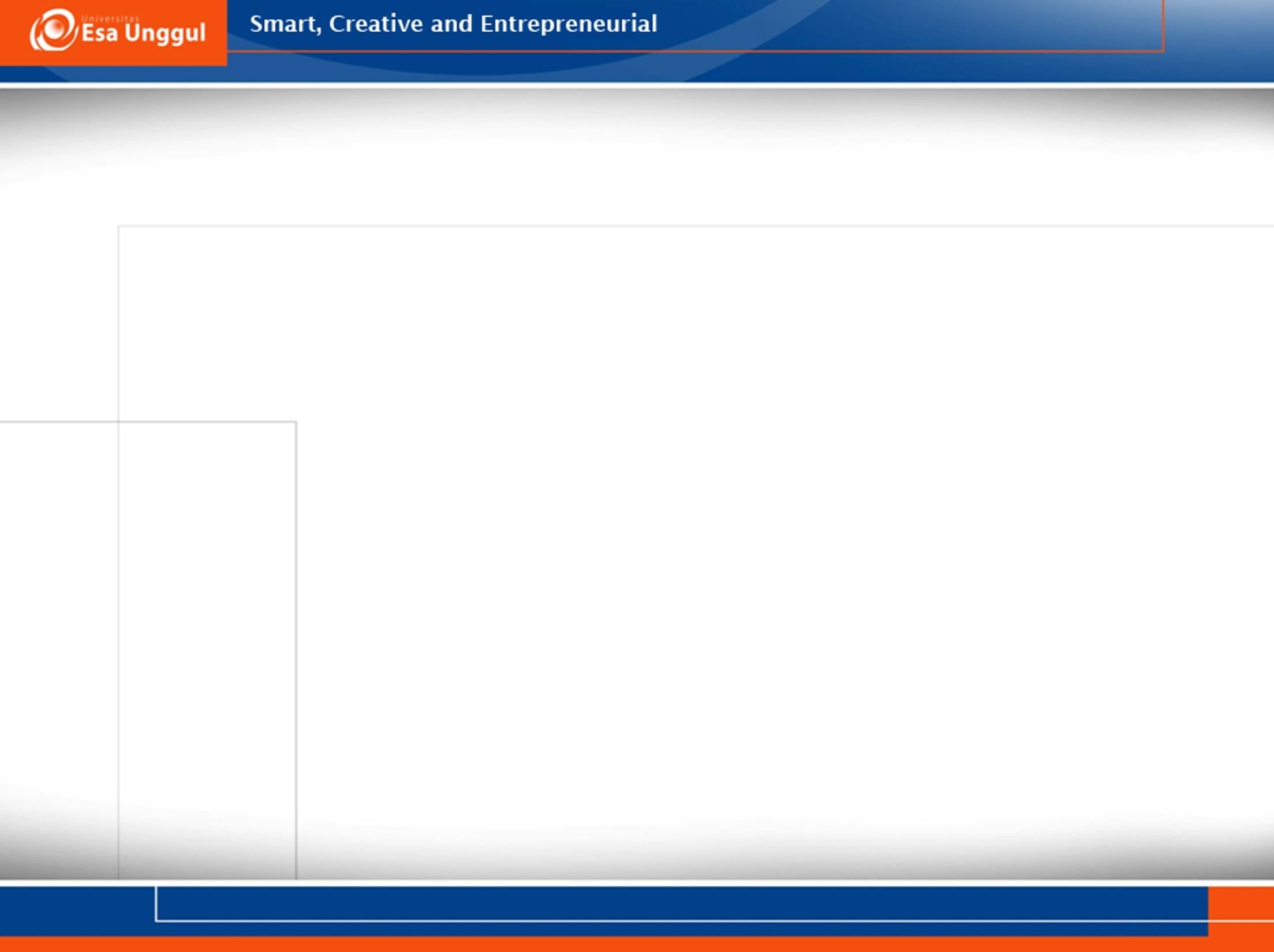 Psikopatologi.
Perkembangan yg tidak sehat secara psikologis, yakni yg berlawanan dengan kriteria mature (dewasa) menurut Allport. 

Perubahan Perilaku/Terapi.
Penggunaan prosedur “morfogenik” (yg khas individu)
Mencari pola-pola perilaku dari catatan harian, surat-surat & dokumen pribadi lainnya.
10/16/2017
win/prib/2017
14
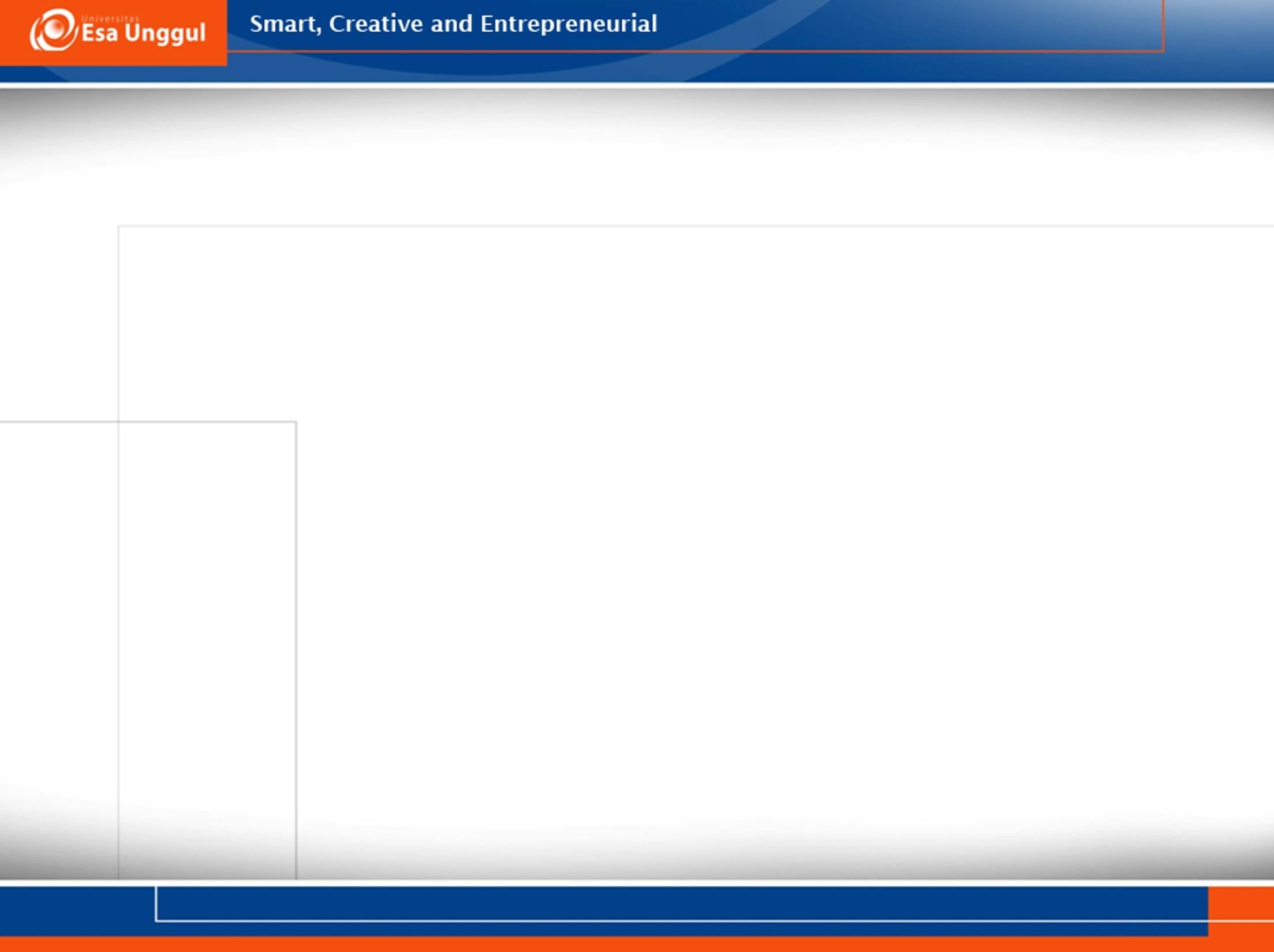 HANS JURGEN EYSENCK
Teorinya: Teori 3 faktor.
Perbedaan individual dalam kepribadian manusia adalah biologis, bukan hanya psikologis.
Perbedaan genetik menjadikan perbedaan struktural pada sistem saraf pusat, termasuk struktur otak, hormon, & neurotransmiter 
Perbedaan pada biologi menjadikan perbedaan pada tiga faktor kepribadian, yaitu: Neurotisism, Extraversion, Psychotisism.
10/16/2017
win/prib/2017
15
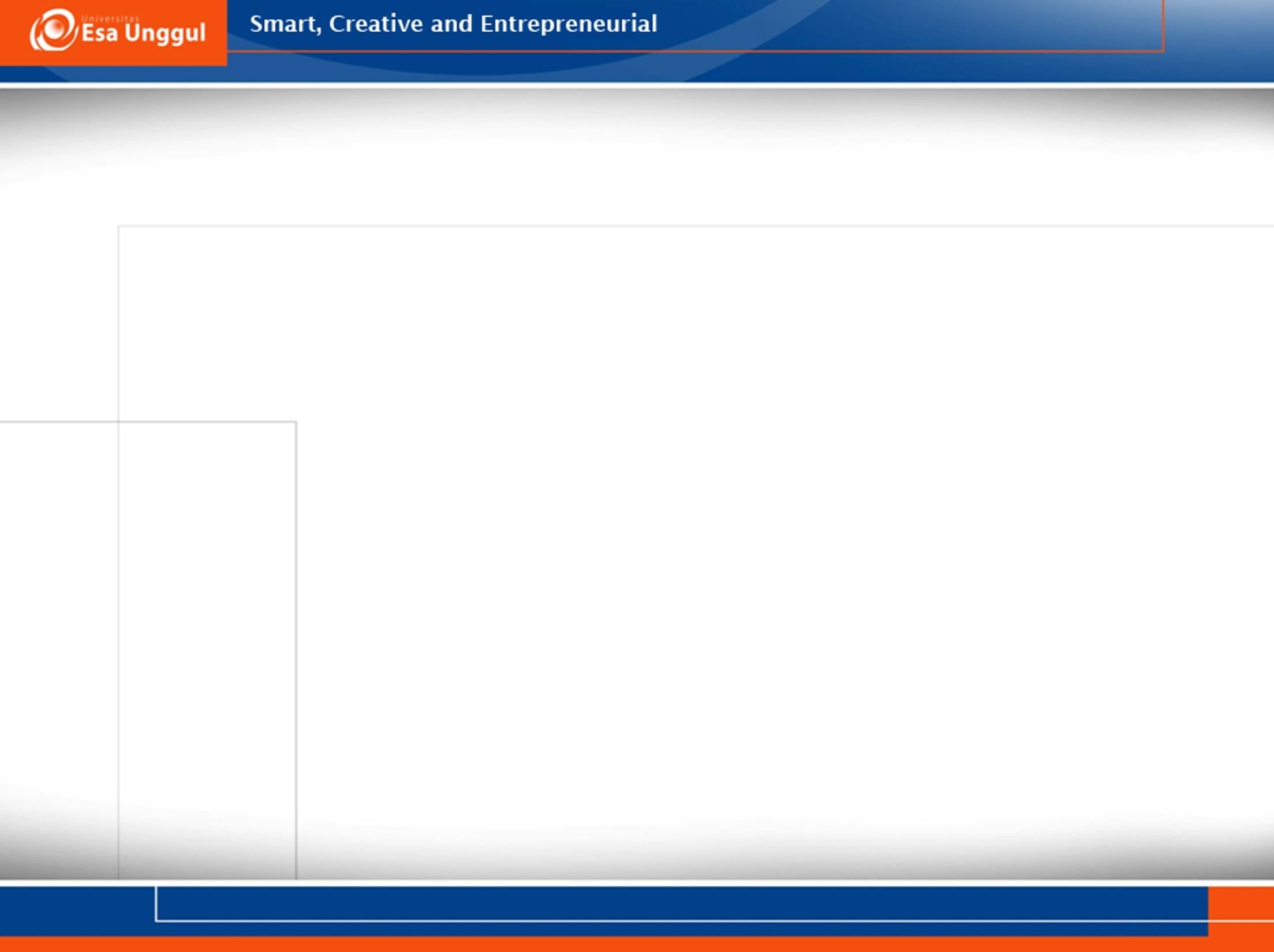 Pentingnya Analisis Faktor: 
Semula, 2 faktor keprib: 
Neurotisisme – Kestabilan emosi
Ekstraversi – Introversi
Menjadi 3 faktor, ada tambahan:
Psikotisme – Superego
Hirarki Organisasi Kepribadian:
Tipe kepribadian
Sifat-sifat
Kebiasaan-kebiasaan.
Tindakan-tindakan spesifik.
10/16/2017
win/prib/2017
16
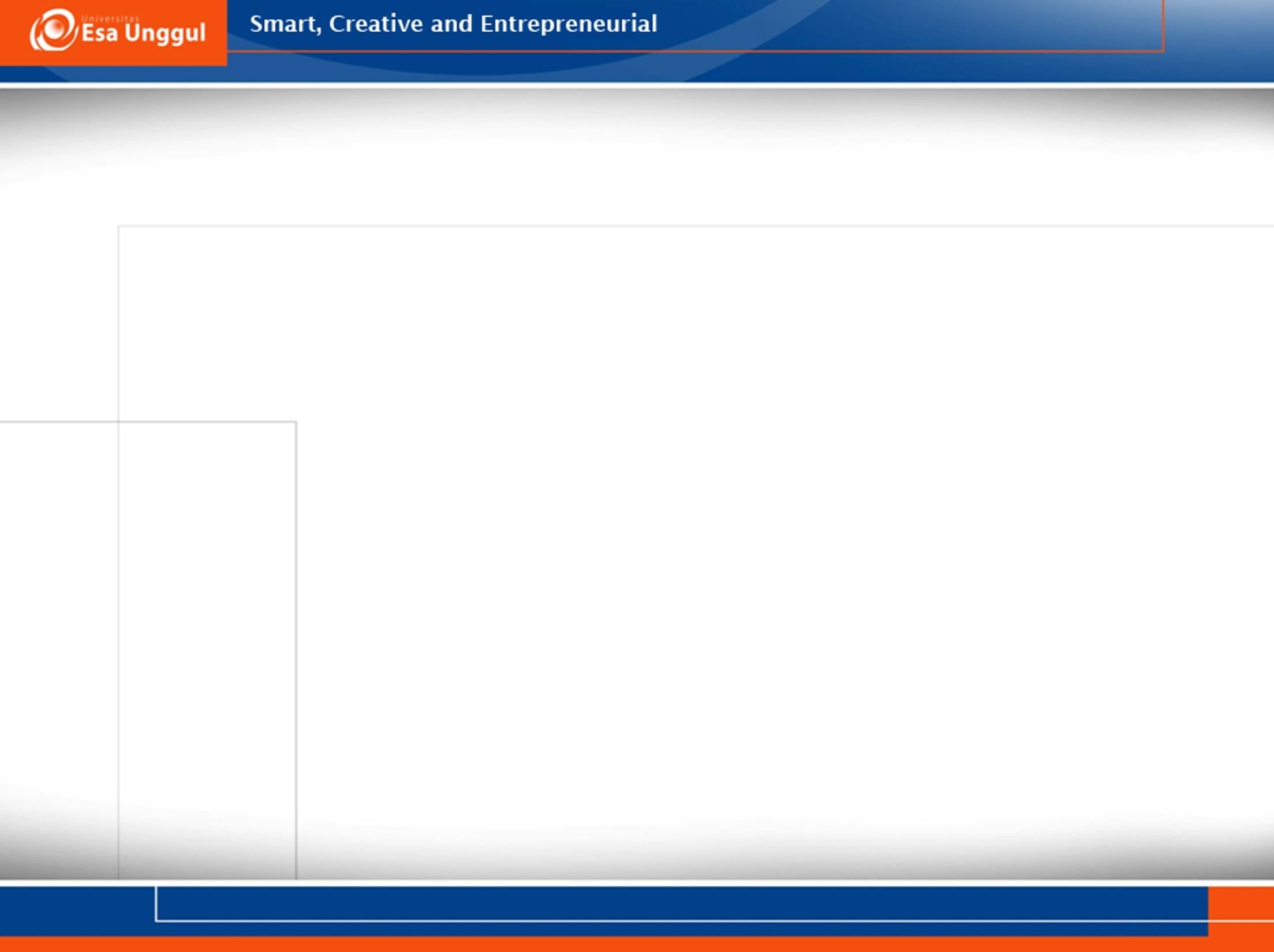 Struktur Kepribadian menurut Eysenck
Teori 3 faktor: N, E, P 
Setiap dimensi bersifat bipolar (merentang ke dalam 2 kutub).
N
I
SE
Ket:
N: neurotisme
S: Stabilitas
P: Psikotisme
SE: Superego
E: Ekstraversi
I: Introversi
Subjek
P
E
S
10/16/2017
win/prib/2017
17
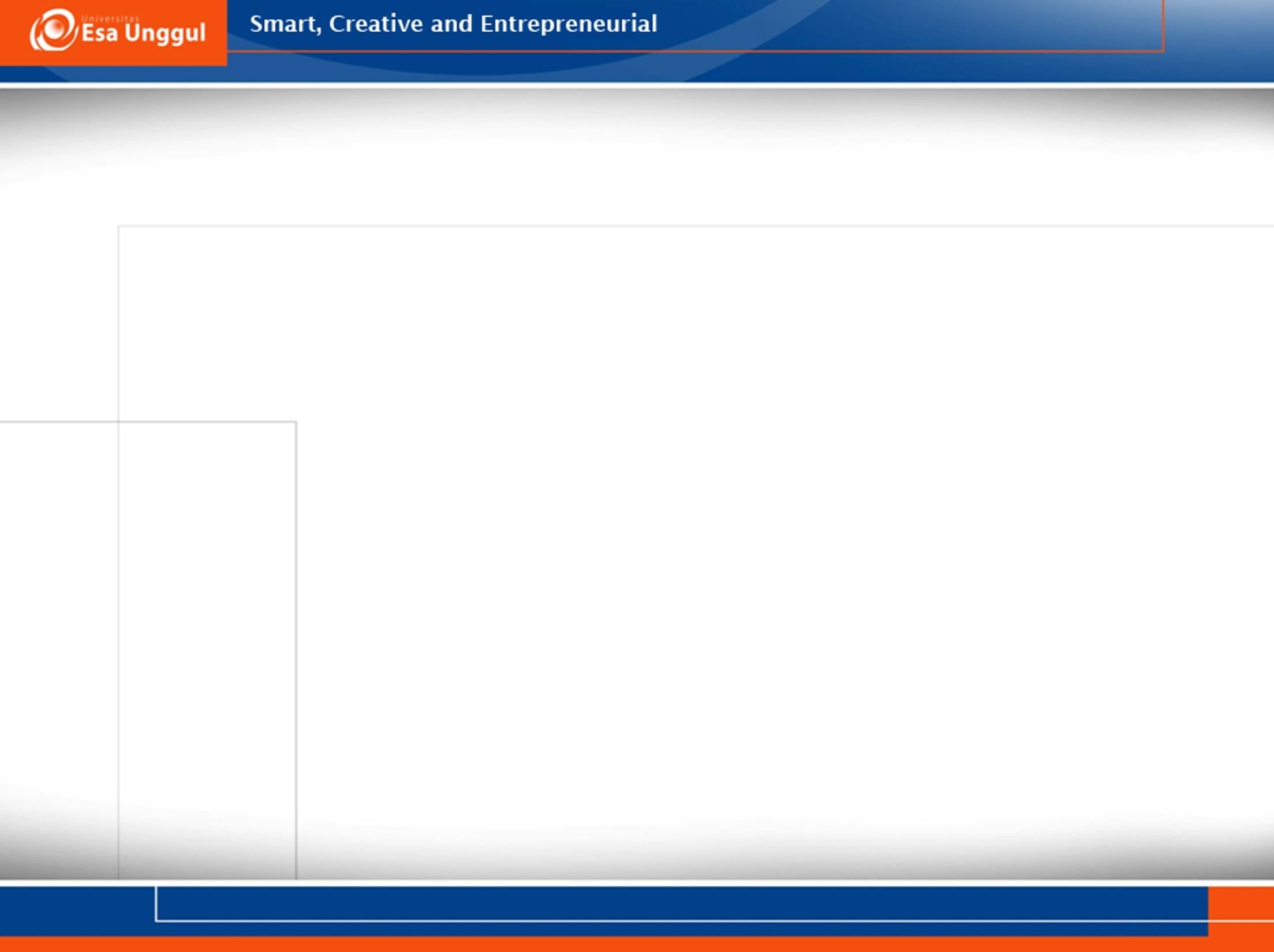 Faktor N, E, P
Neurotisism
	Dimensi kepribadian yg ditentukan oleh stabilitas dan rendahnya tingkat kecemasan pd satu ujung, serta stabilitas dan tingginya tingkat kecemasan di sisi yg lain.
Extraversion 
	Dimensi kepribadian introversi-ekstraversi yg ditandai oleh kecenderungan untuk mudah bergaul, ramah, impulsif, dan berani mengambil resiko di satu ujung, dan kebalikannya pd ujung lainnya.
Psychotisism
	Dimensi kepribadian yg ditentukan oleh kecenderungan untuk menyendiri, seklaigus tidak sensitif pd satu ujung dan menerima kebiasaan sosial dan perhatian kepada orang lain pd ujung yg lainnya.
10/16/2017
win/prib/2017
18
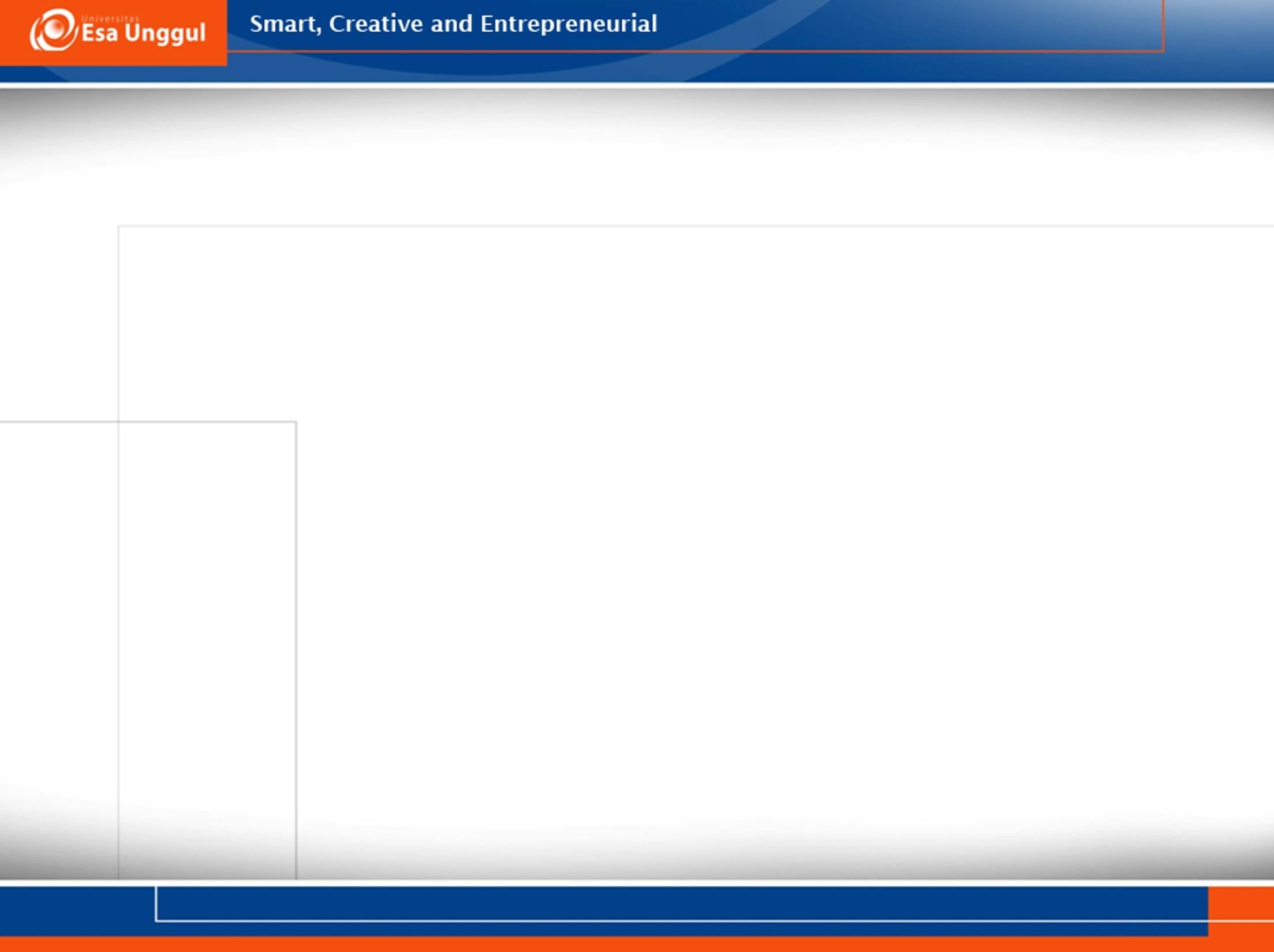 Dimensi Kepribadian
10/16/2017
win/prib/2017
19
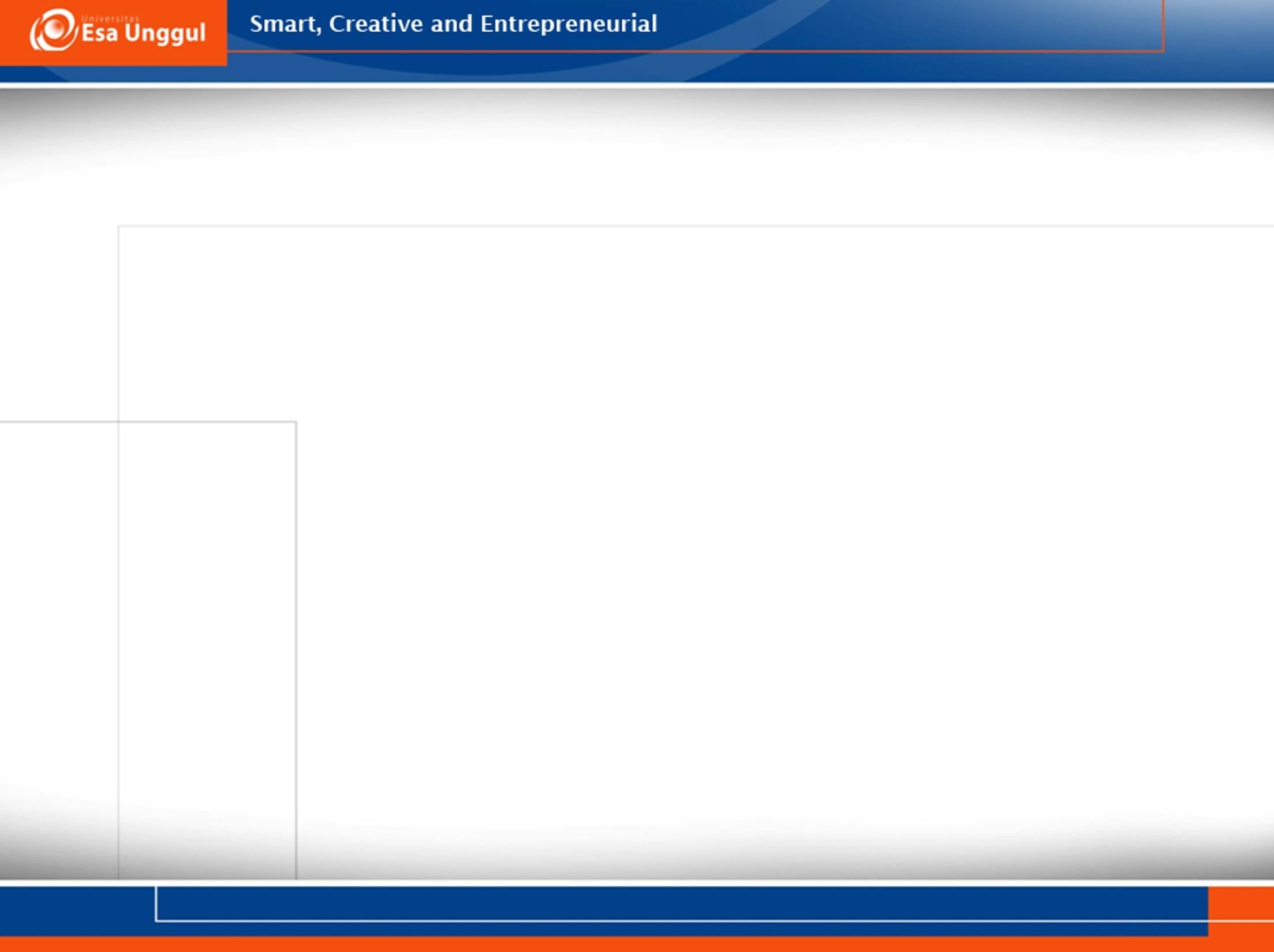 Skor tinggi:
Ektroversi
Neurotisme
Psikotisme
Skor Rendah:
Introversi
Stabilitas emosi
Superego
10/16/2017
win/prib/2017
20
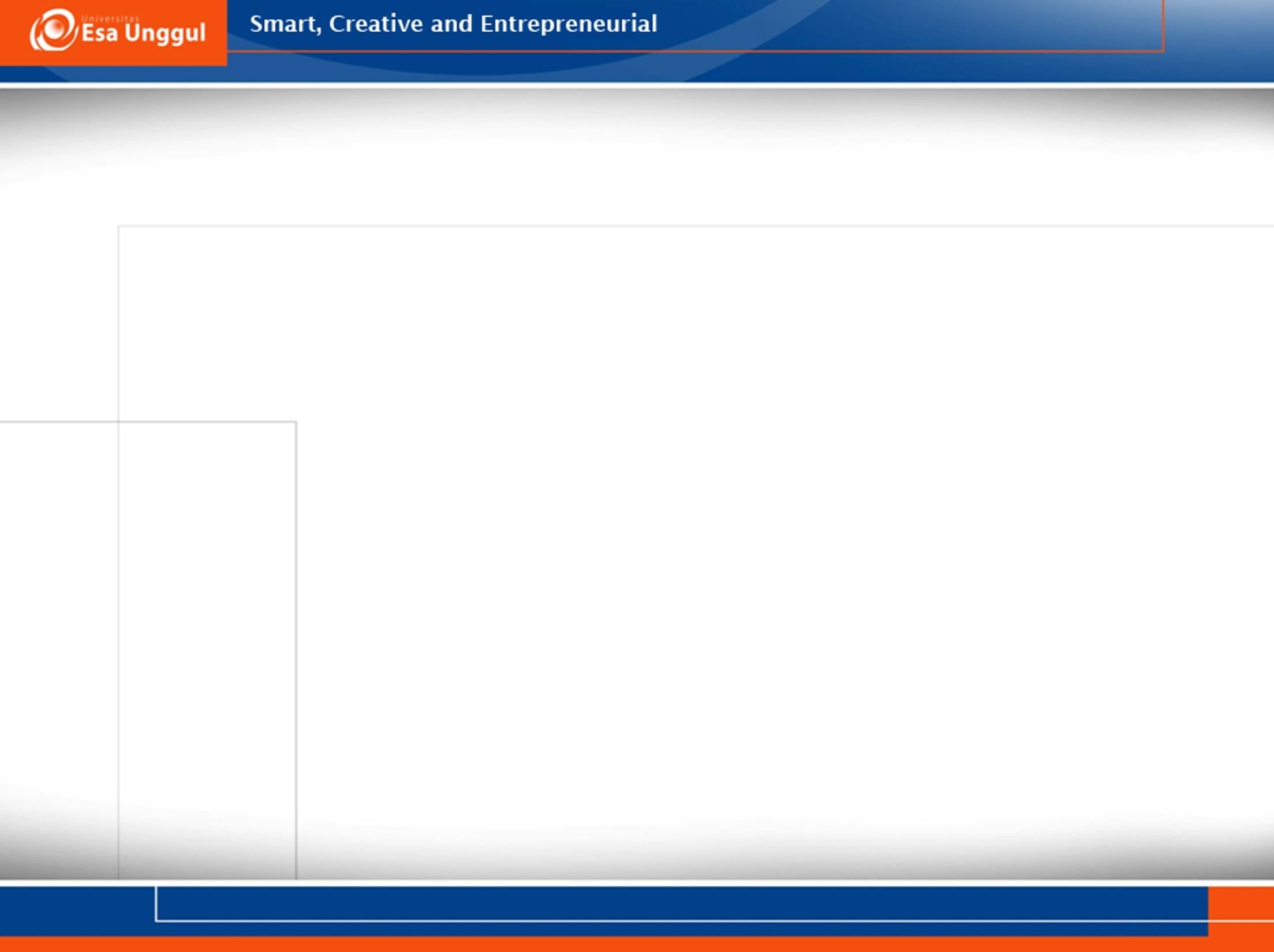 Contoh: Hirarki Organisasi Kepribadian dari Eysenck
10/16/2017
win/prib/2017
21
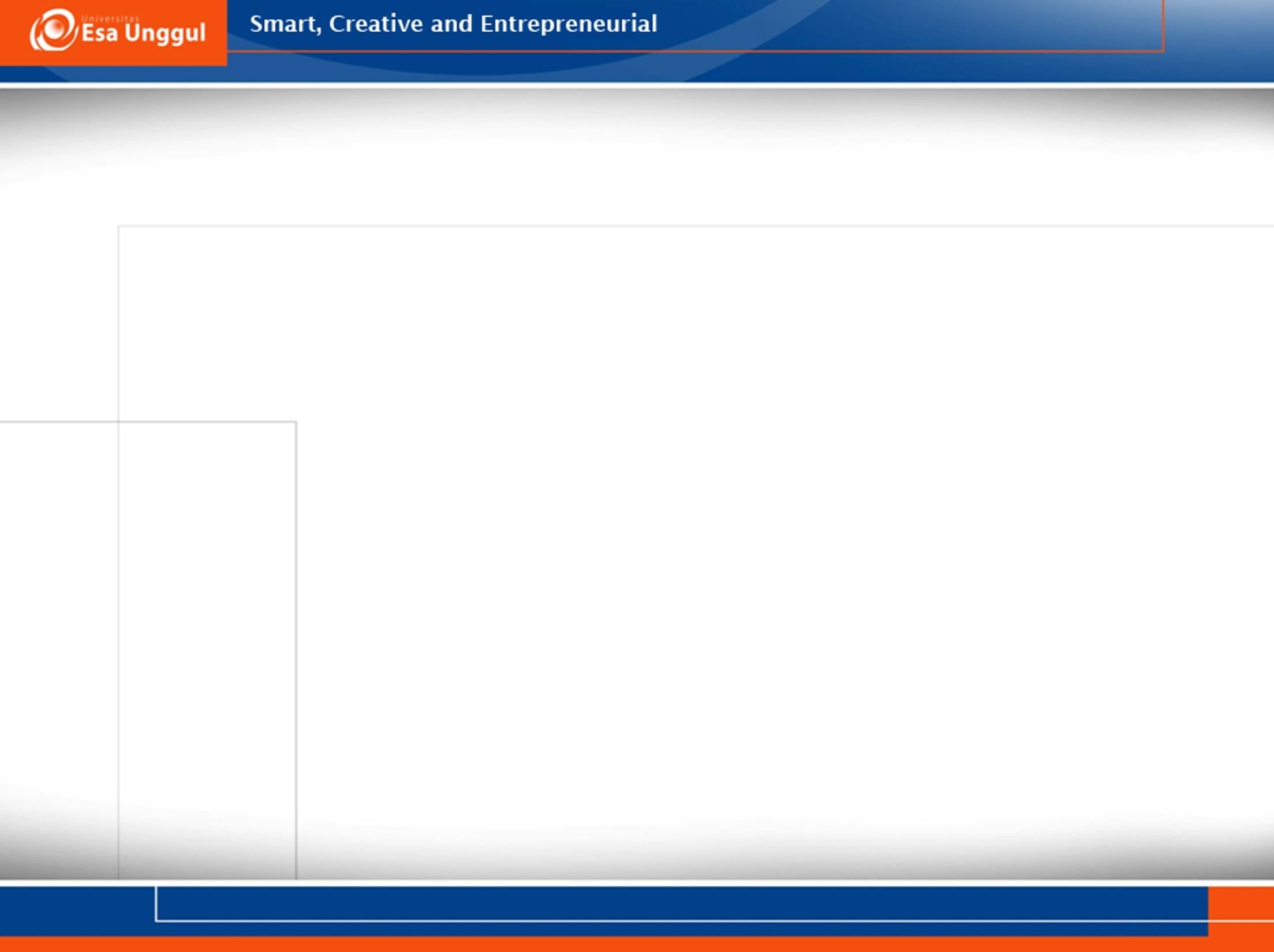 RAYMOND  B. CATTELL
Lahir di Inggris.
Tokoh psikometri. 
Berbeda dg Eysenck dlm 4 hal berikut:
				Cattel			Eysenck
- Berfikir	:	- Induktif			- deduktif
- Sumber data:		- L, Q, T data		- Q data
- Sifat manusia:	- khusus, umum, 		- temperamen (cara),
				  sifat sumber 	   	   motivasi (knp),
				  indikator sifat 	   	   kemampuan 
				  sifat permukaan 	  	   (brp cepat/jauh).
- Faktor kepribadian			
   yg diukur:		- 16 faktor		- 3 faktor (P, E, N)
				- sejumlah besar  sifat	- tipe-tipe keprib.
10/16/2017
win/prib/2017
22
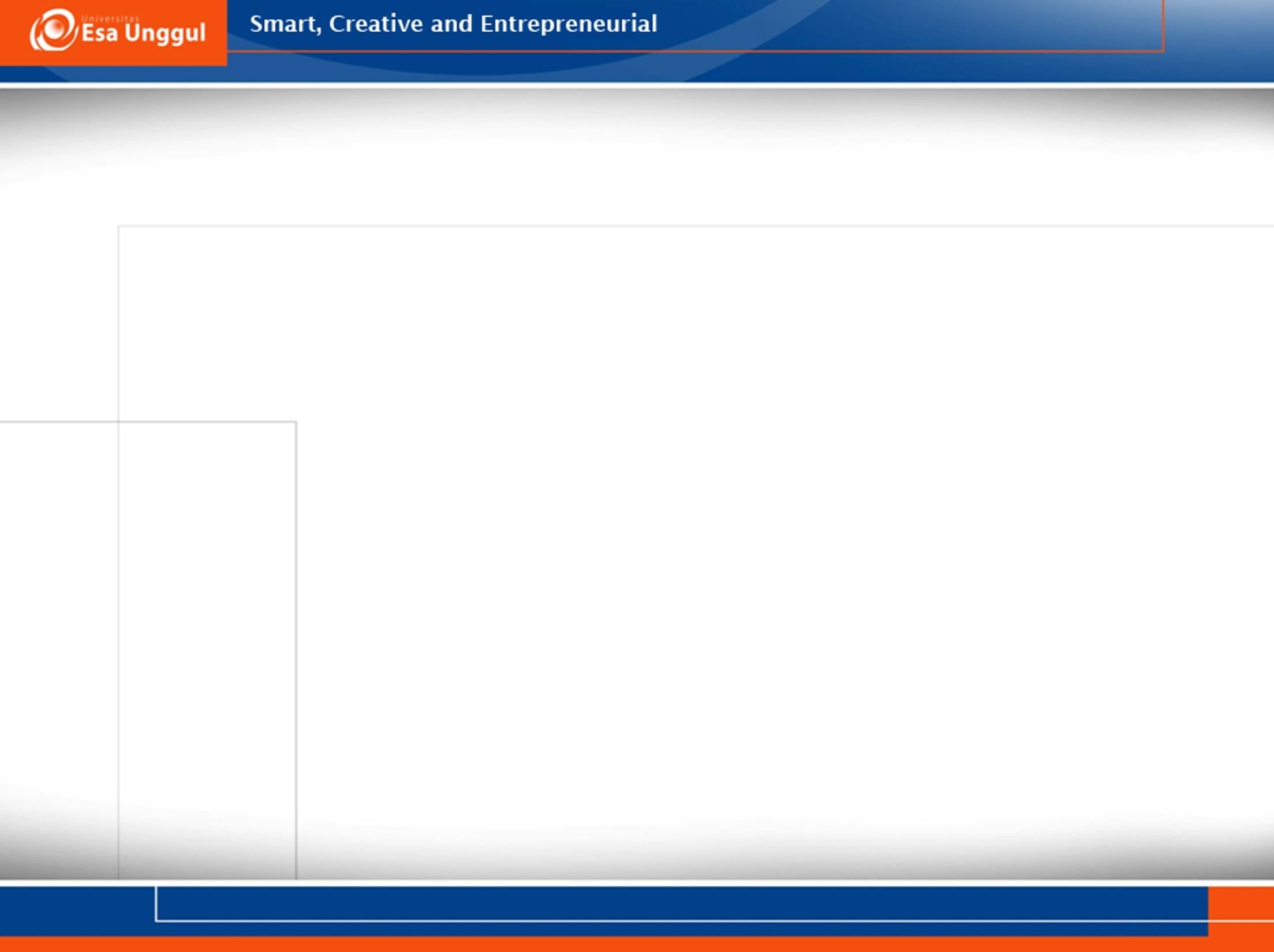 Cattell’s Factorial Theory of Personality
Karya Cattell yg terkenal (16PF).
Teori ini merupakan satu sistem kepribadian yg didasarkan pd identifikasi terhadap ciri-ciri atau sifat-sifat pribadi, dan pengukurannya lewat analisis faktorial.
Cattell mendefinisikan kepribadian sebagai segala sesuatu yg memungkinkan diperolehnya prediksi mengenai perbuatan apa yang akan dilakukan seseorang dalam situasi tertentu.
10/16/2017
win/prib/2017
23
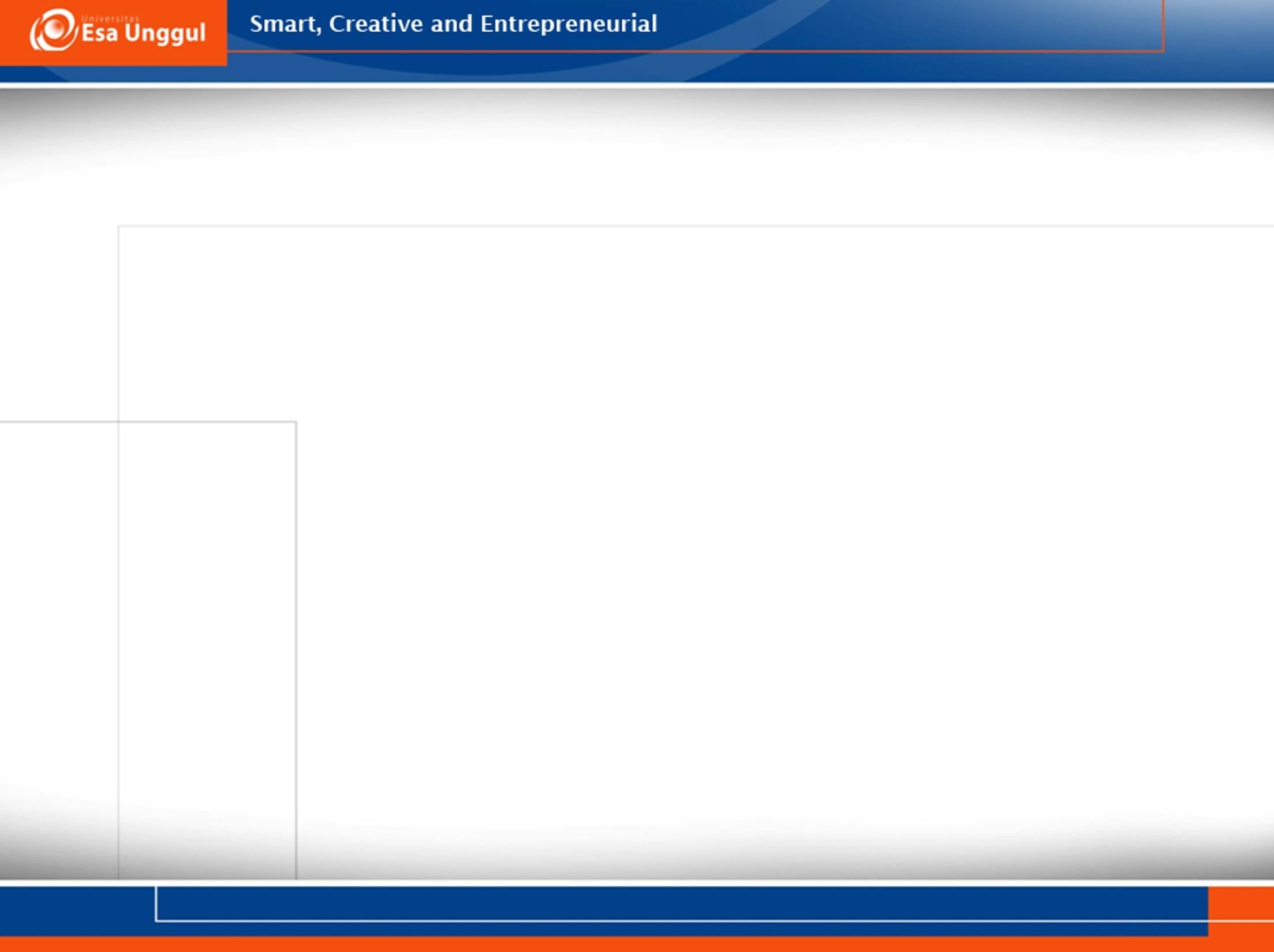 16 Personality Factor Cattell yg bersumber dari Q-Data:
Kutub Kiri			Kutub Kanan
	- Hati-hati			- Ramah
	- Kurang Cerdas		- Lebih cerdas
	- Stabil, kekuatan ego		- Emosionalitas/neurotisme
	- Sederhana			- Asertif
	- Serius			- Ceria
	- Bijaksana			- Hati nurani
	- Malu				- Berani, suka berpetualang
	- Keras kepala			- Simpatik
	- Memercayai orang lain		- Mudah mencurigai orang lain
	- Praktis			- imajinatif
	- Jujur				- Licin
	- Tenang			- Gelisah
	- Konservatif			- Experimenting
	- Tergantung kepada kelompok	- Puas diri
	- Tidak disiplin			- Terkontrol
	- Rileks			- Tegang
10/16/2017
win/prib/2017
24
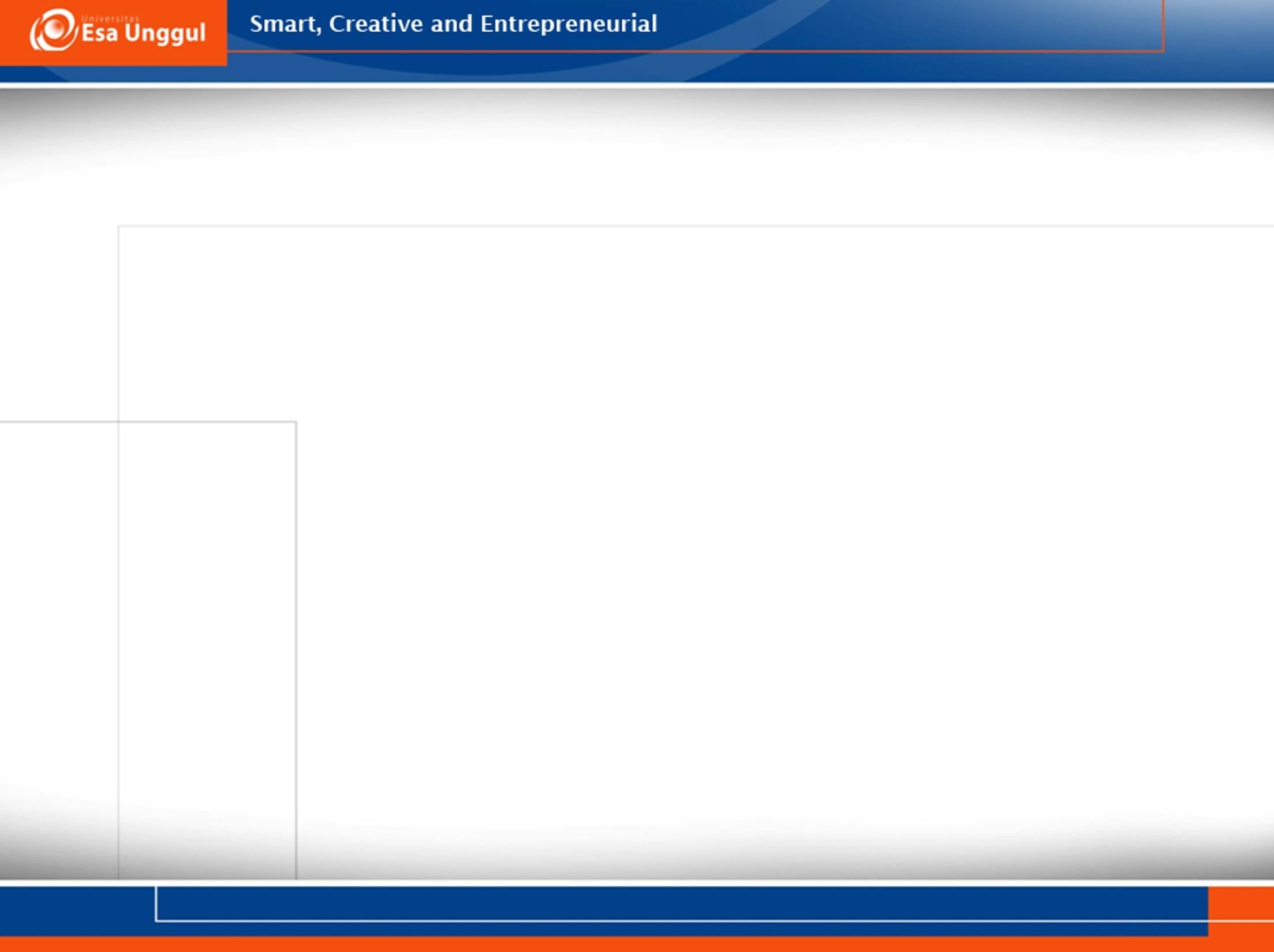 Jenis Traits (Sifat) menurut Cattell
Elemen struktur dasar kepribadian menurut Cattell adalah Sifat, yg didefinisikan sebagai predisposisi. 

Di antara banyak perbedaan di antara sifat, ada 2 yg penting: 
Perbedaan antara ability traits, temperament traits, dan dynamic traits. Ketiganya dipandang sebagai aspek utama kepribadian yg stabil.
Perbedaan antara surface traits (sifat permukaan) dan source traits (sifat asal, yg merepresentasikan fondasi kepribadian).
10/16/2017
win/prib/2017
25
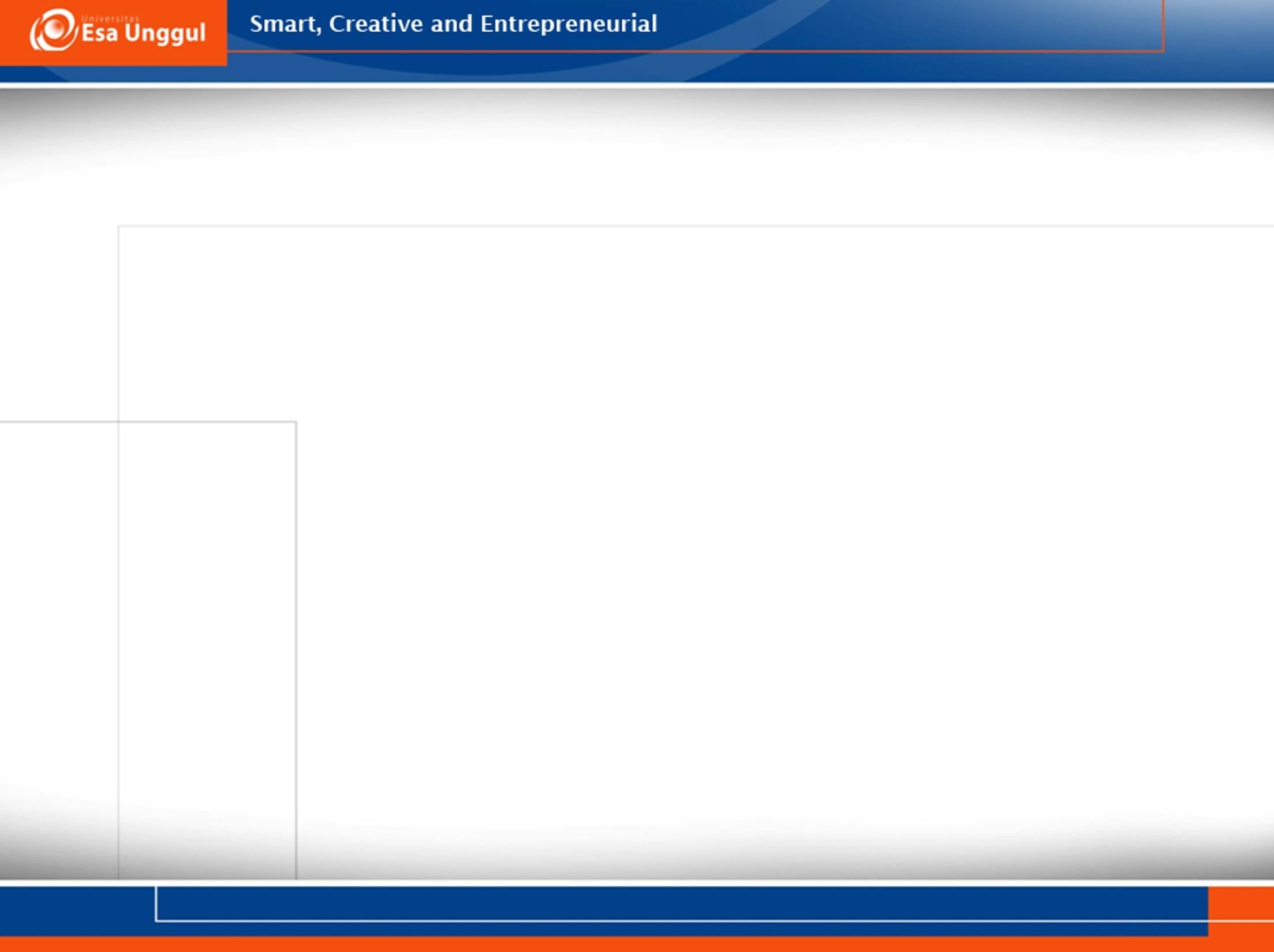 Ability traits.
	Berhubungan dg keterampilan dan kemampuan yg memungkinkan individu berfungsi efektif. Contoh: kecerdasan.
Temperament traits
	Berhubungan dg kehidupan emosional individu dan kualitas gaya perilaku.
Dynamic traits.
	Berhubungan dg pergulatan, kehidupan motivasional dan tujuan yg penting bagi individu.
Surface traits
	Mengekspresikan perilaku yg di level permukaan tampak berkaitan satu dg yg lain, tetapi faktanya tidak, dan tidak selalu memiliki penyebab yg sama.
Source traits
	Mengekspresikan hubungan antara perilaku yg berbeda-beda, yg membentuk dimensi kepribadian tunggal yg independen.
10/16/2017
win/prib/2017
26
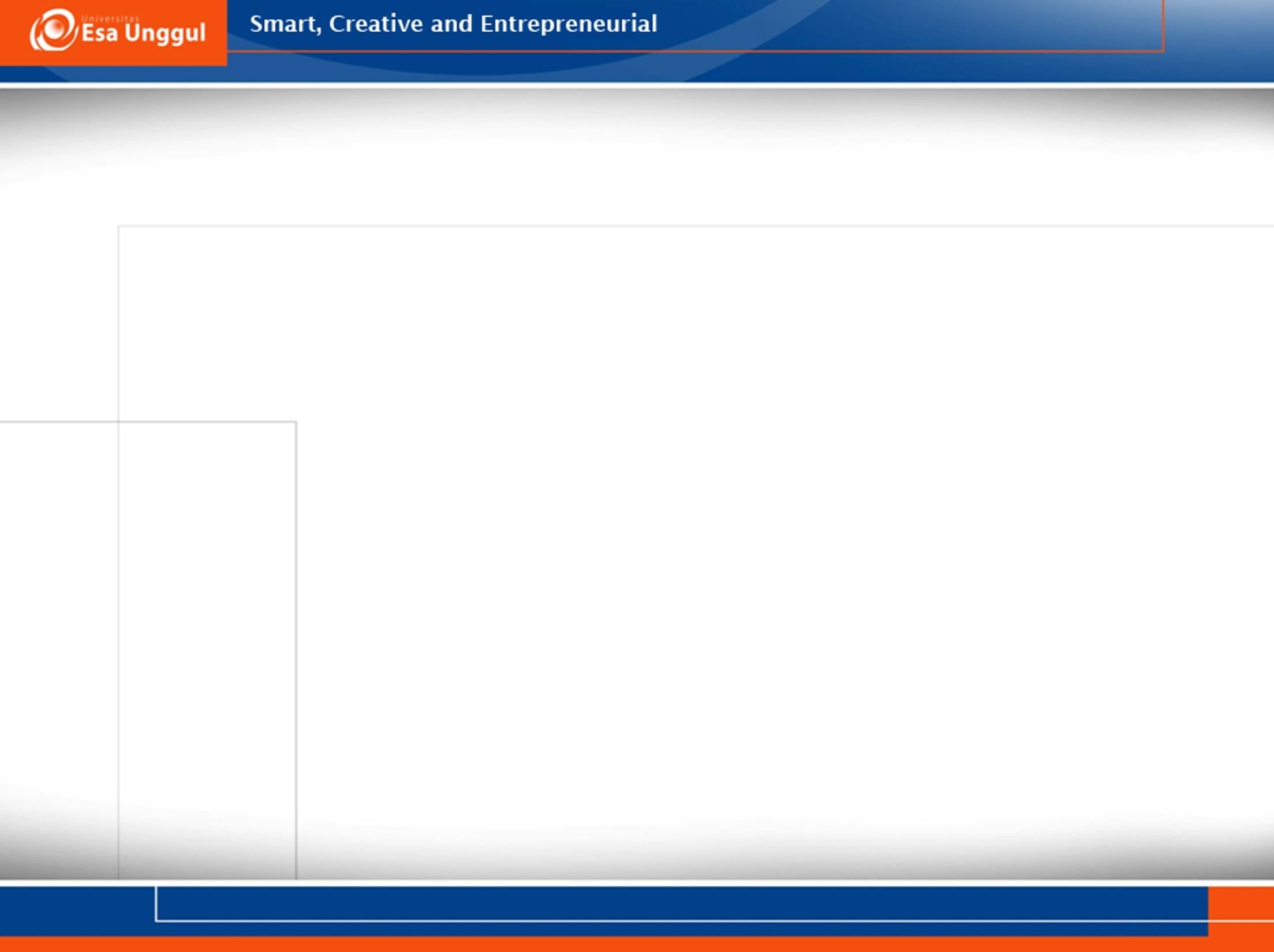 Traits Theory
10/16/2017
win/prib/2017
27
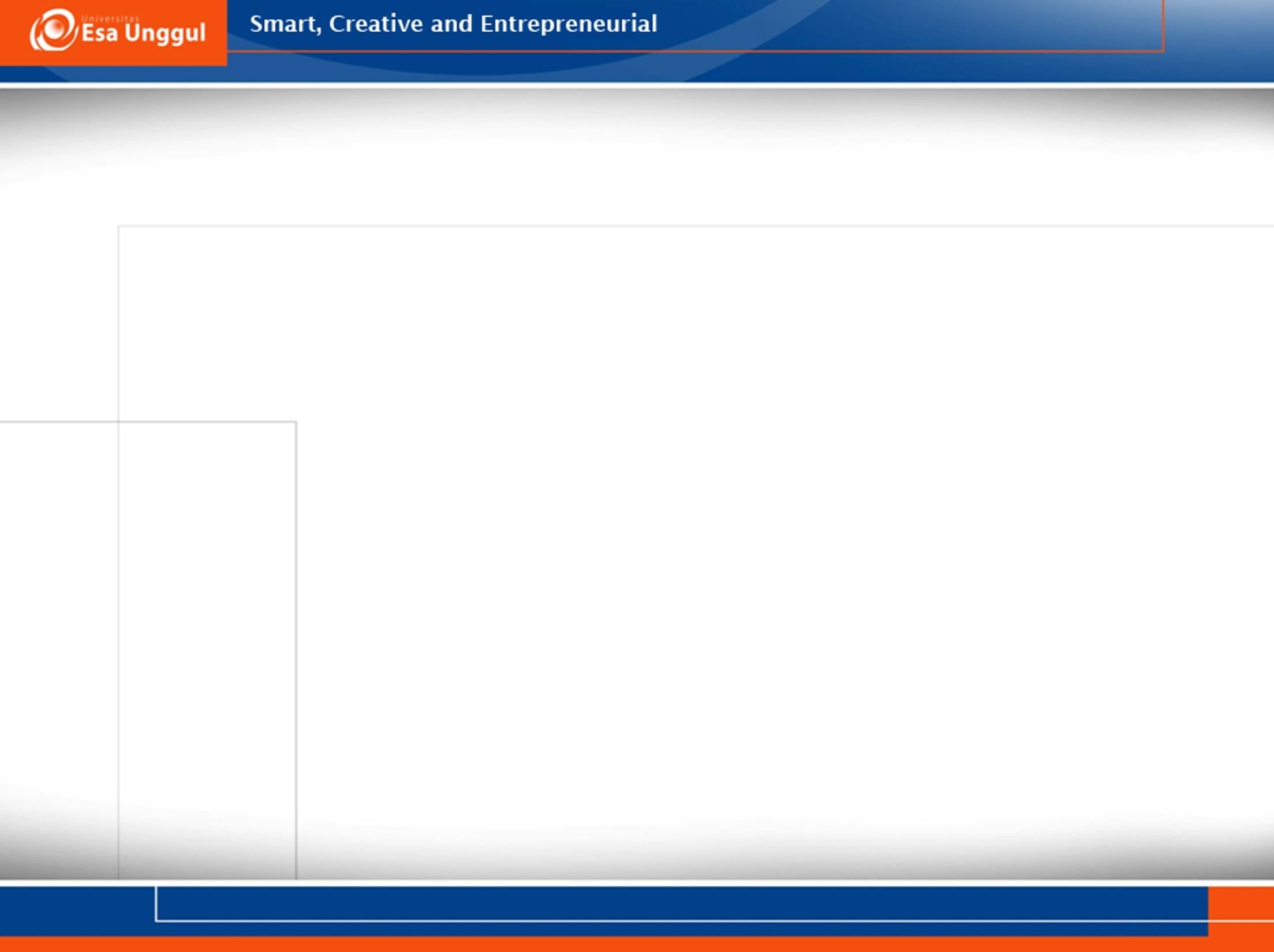 Perkembangan kepribadian menurut Cattell
Proses perkembangan merupakan modifikasi erg (disposisi kepribadian yang dibawa sejak lahir, terdiri atas: kognitif, afektif, konatif), elaborasi metaerg (pengalaman atau sosiokultural), & organisasi self-structure (mengatur & mengintegrasikan).  
Gabungan faktor endogen (bawaan) & faktor eksogen (pengalaman) menimbulkan perubahan atau perkembangan dynamic cross road.
10/16/2017
win/prib/2017
28